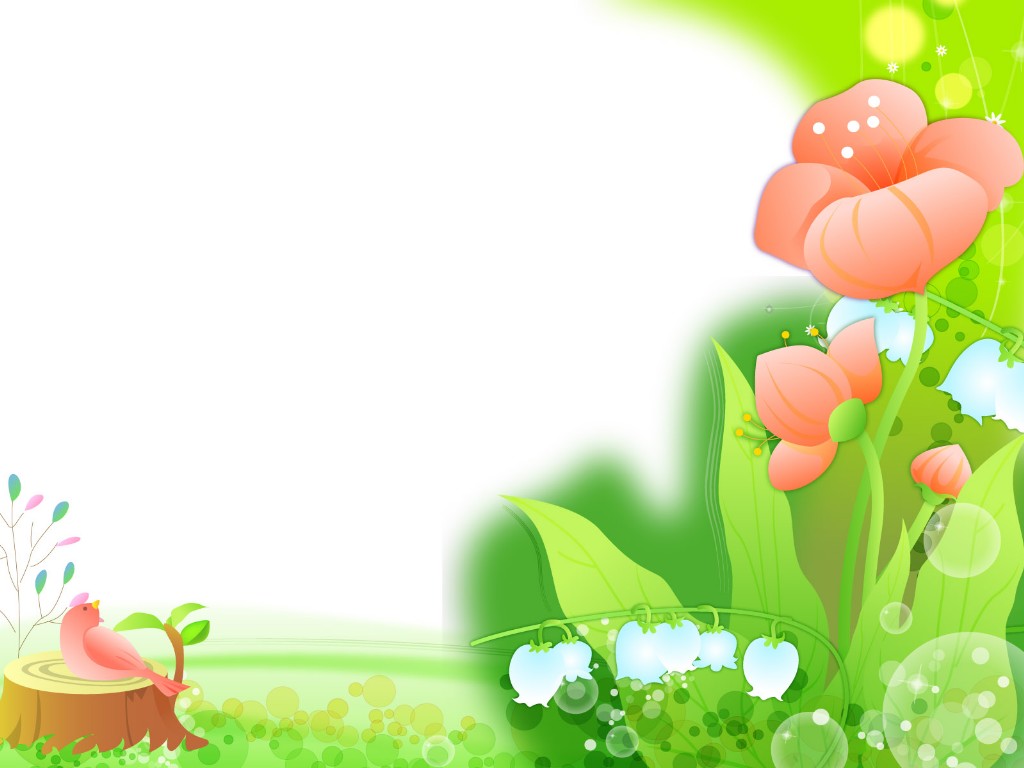 Проект « На лесной проталинкеРос цветочек маленький…»
Автор: Пасынкова Н.П.
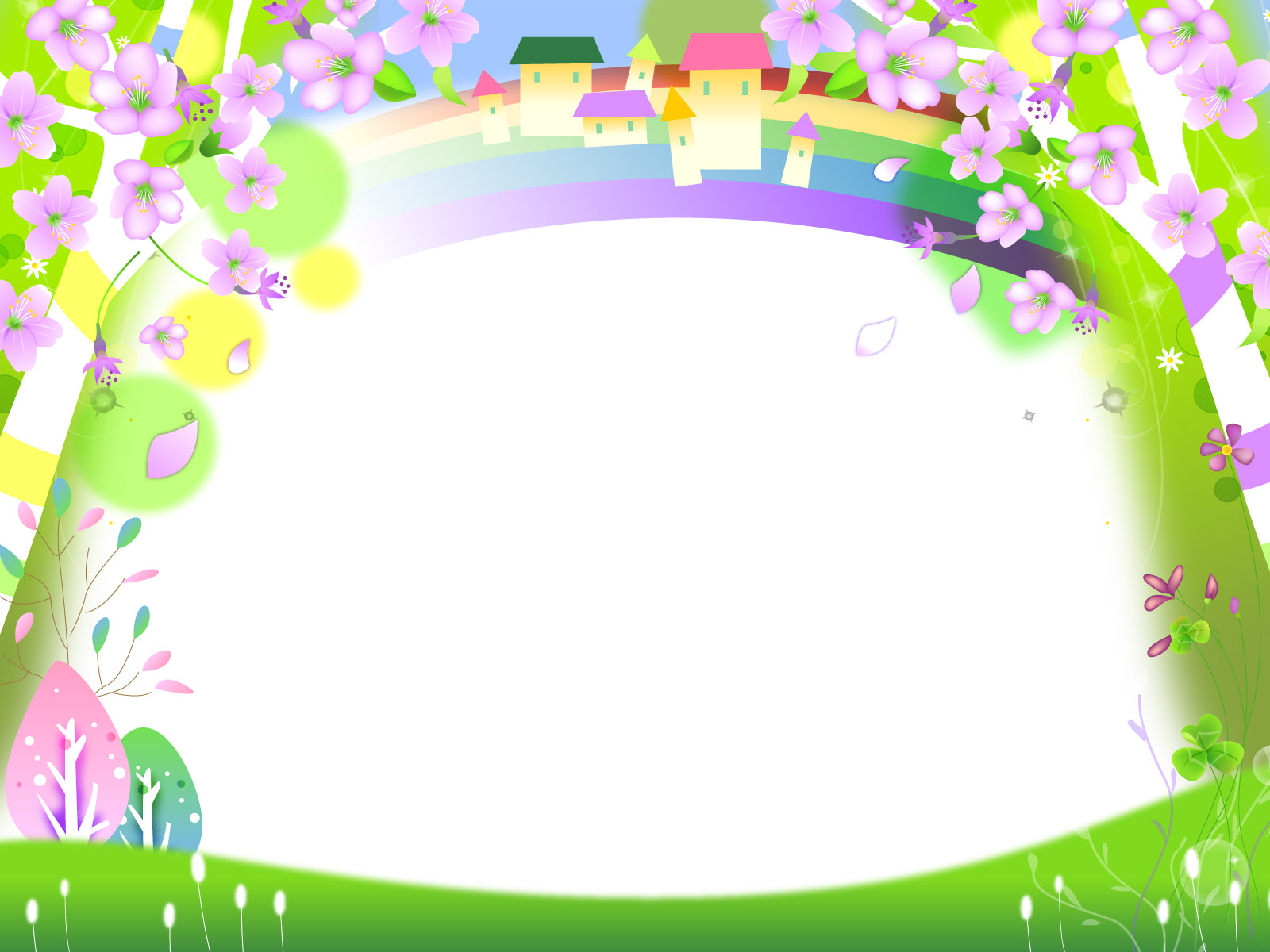 Цель проекта:Формирование представлений о ранних цветах – первоцветах. Познакомить  детей с разнообразием цветов, их строением, условиями, необходимыми для их роста. Воспитывать интерес к познанию окружающего мира
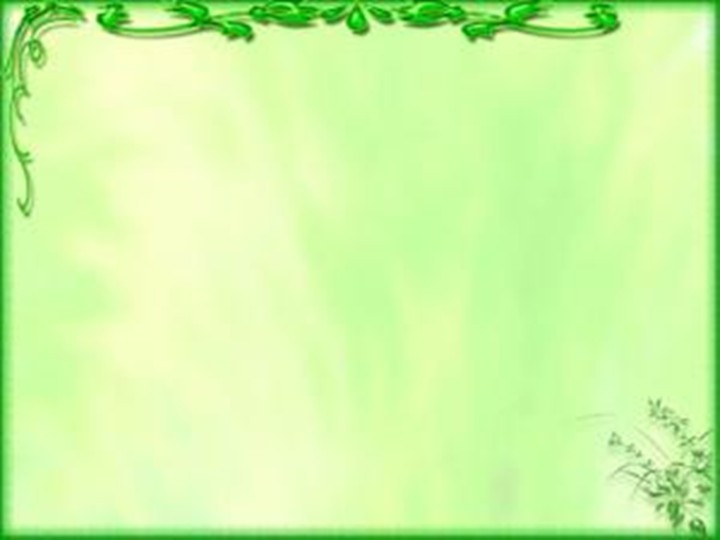 Задачи:Социально-коммуникативное развитие Воспитывать бережное отношение к природе, развивать общение и взаимодействие детей со взрослыми и сверстниками, использовать полученные новые знания в самостоятельной игровой деятельности.Познавательное развитиеРазвивать познавательные  интерес детей к цветам первоцветам, формировать исследовательские навыкиразвивать восприятие, создавая условия для ознакомления детей с условиями роста цветов ( свет, тепло, вода), со свойствами обоняния – ароматом  цветка (сильный, слабый, приятный, резкий, отпугивающий  и т.п) , знакомить детей с цветами, которые растут в ближайшем  окружении (территория детского сада, парк, лес), их строением, учить ухаживать за растениями в природе и группеРечевое развитие Развивать связанную речь, обогащать словарь детей  на основе обогащения представлений о ближайшем окружении (название знакомых цветов, строение цветка, цветовая гамма цветов и т. д.) , знакомить детей с детской литературой, воспитывать любовь к книге,развивать умение читать наизусть стихи о цветахХудожественно-эстетическое развитие.Формировать у детей проявление эстетического отношения к окружающему миру в разнообразных ситуациях., развивать эстетическое восприятие, эмоциональный отклик на проявление красоты в окружающем мире, изображение его в произведениях искусства и собственных творческих работах,способствовать  реализации самостоятельной творческой деятельности детейФизическое развитиеФормировать начальные представления о ценности здорового образа жизни, познакомить  детей с элементарными нормами и правилами безопасного поведения на природе.
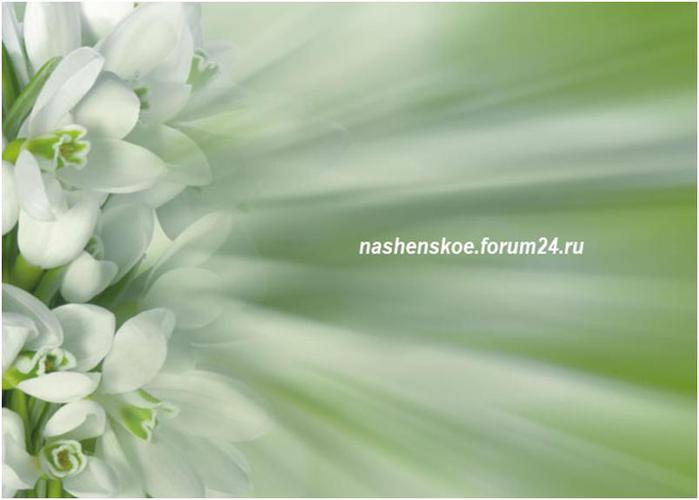 Наблюдали за первыми цветочками
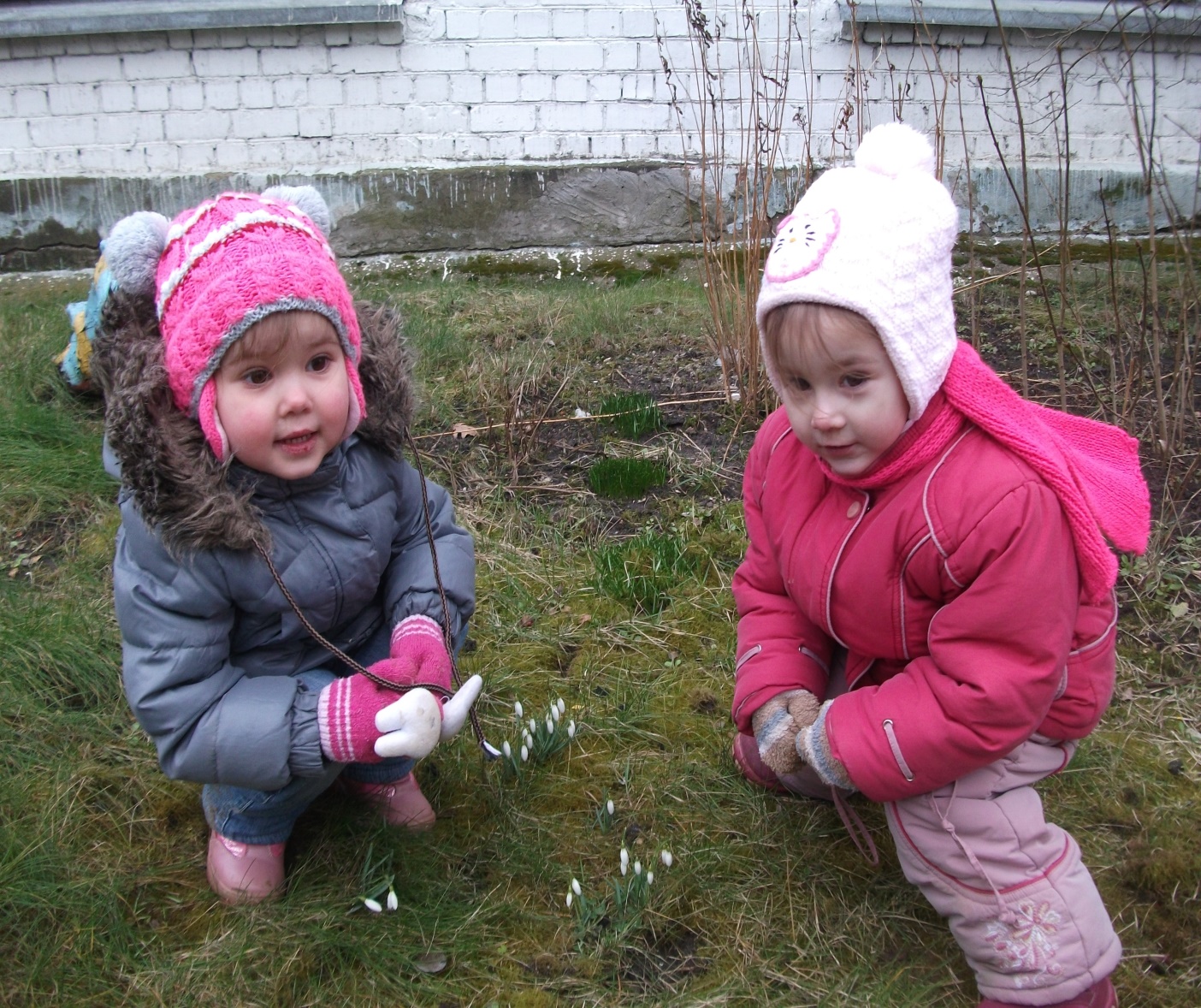 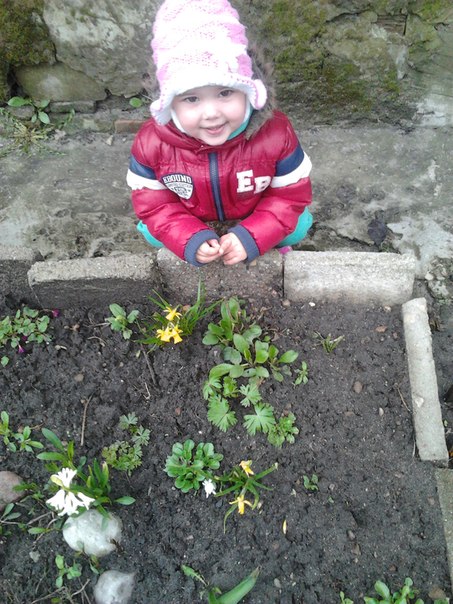 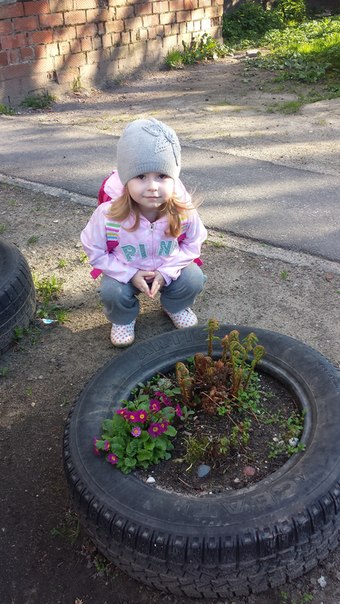 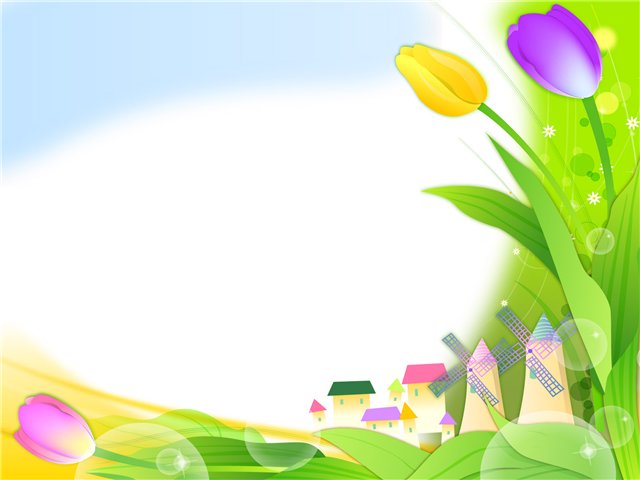 Тюльпаны
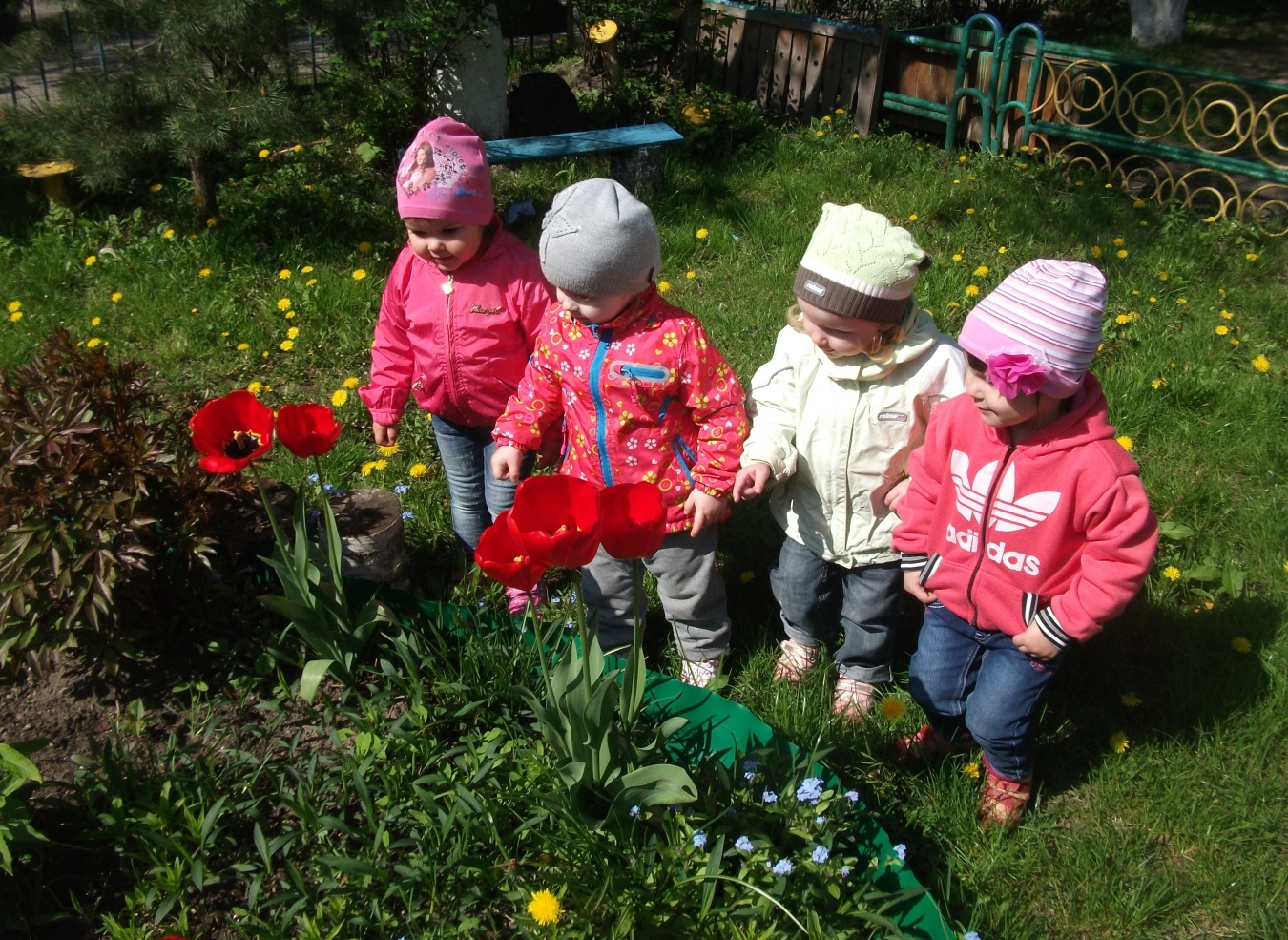 Одуванчики
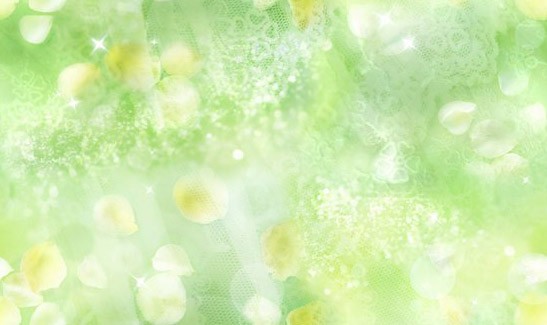 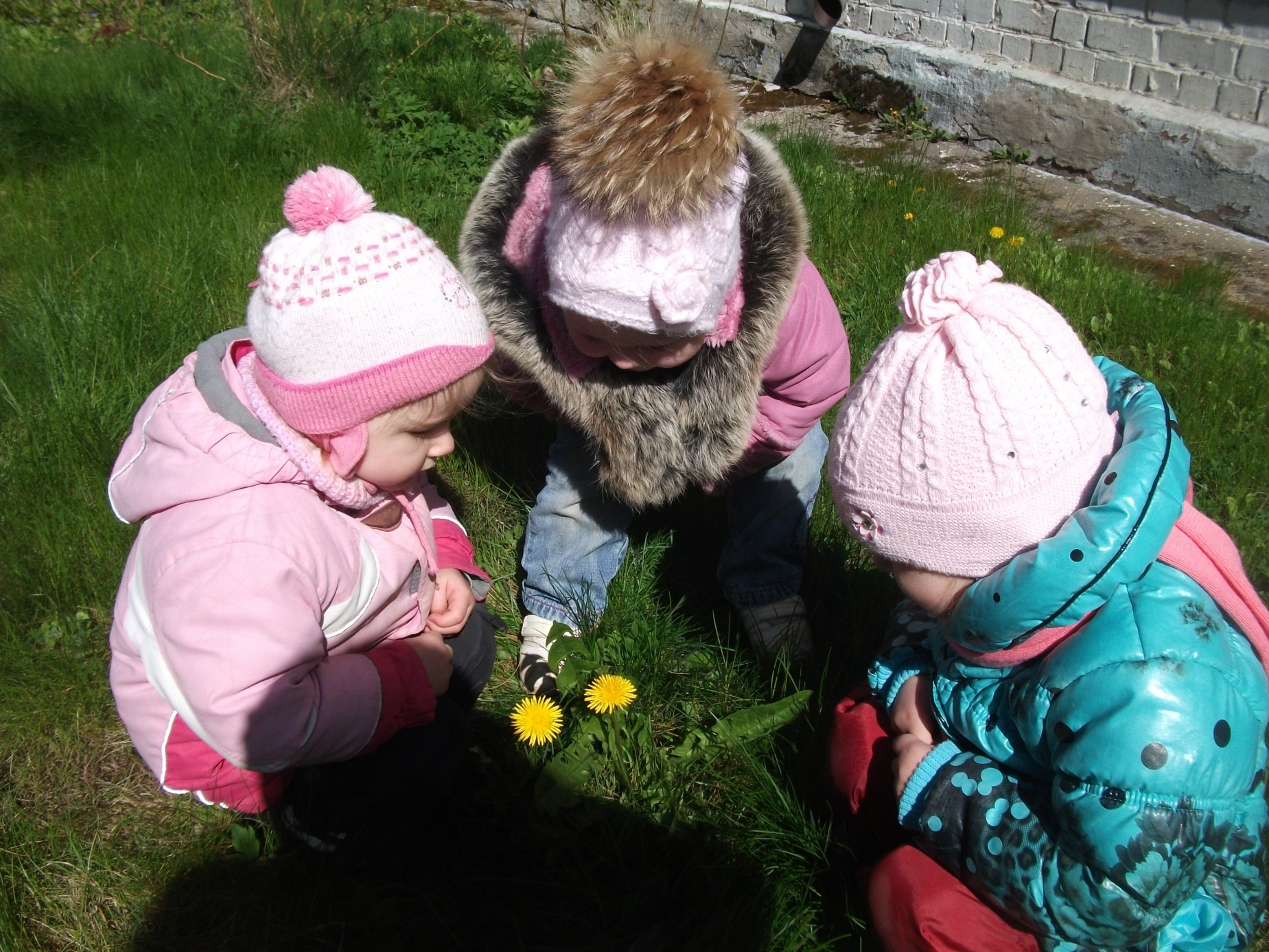 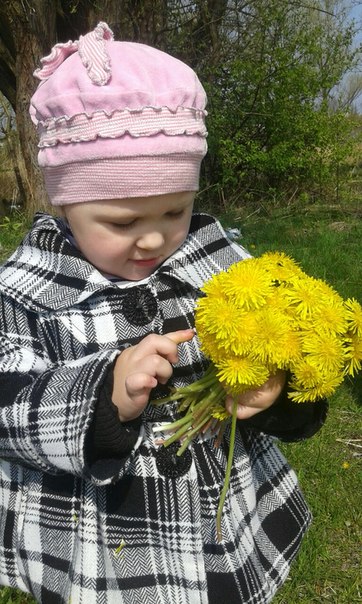 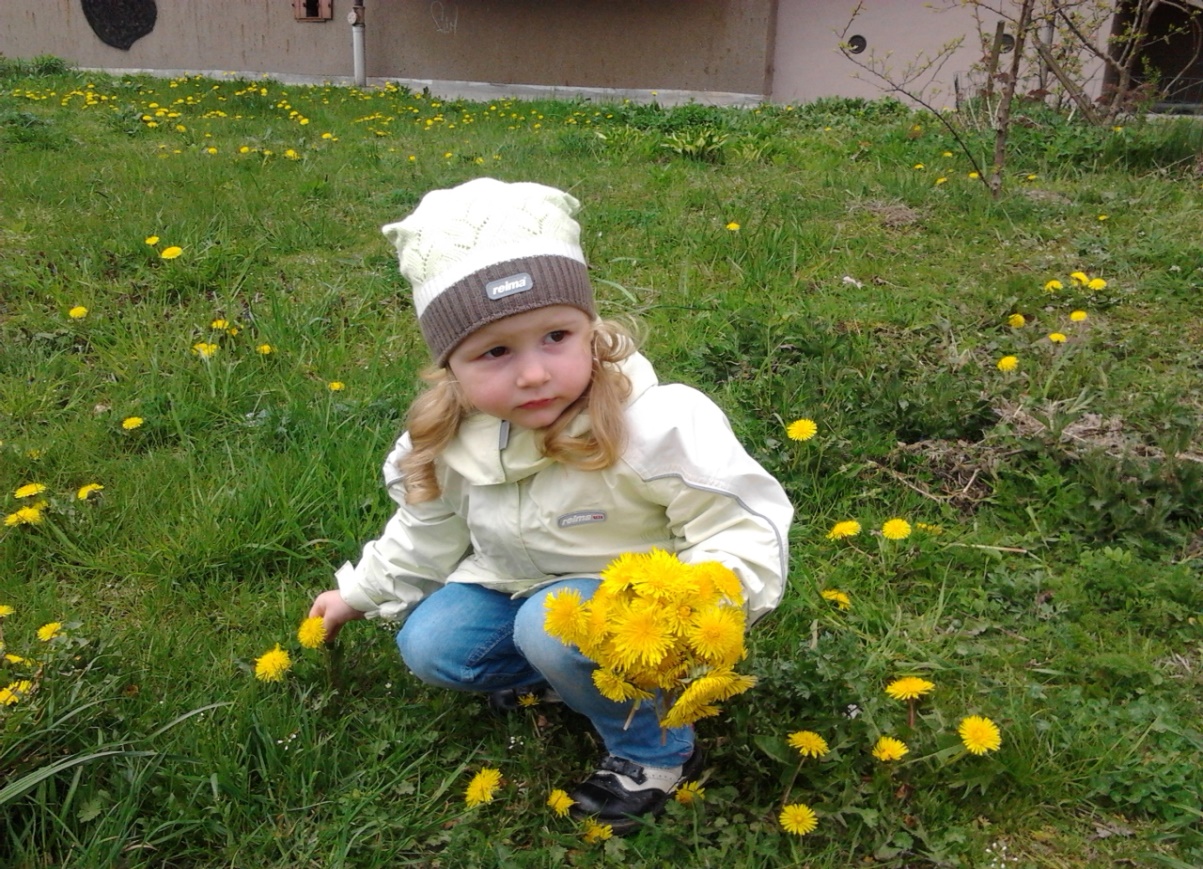 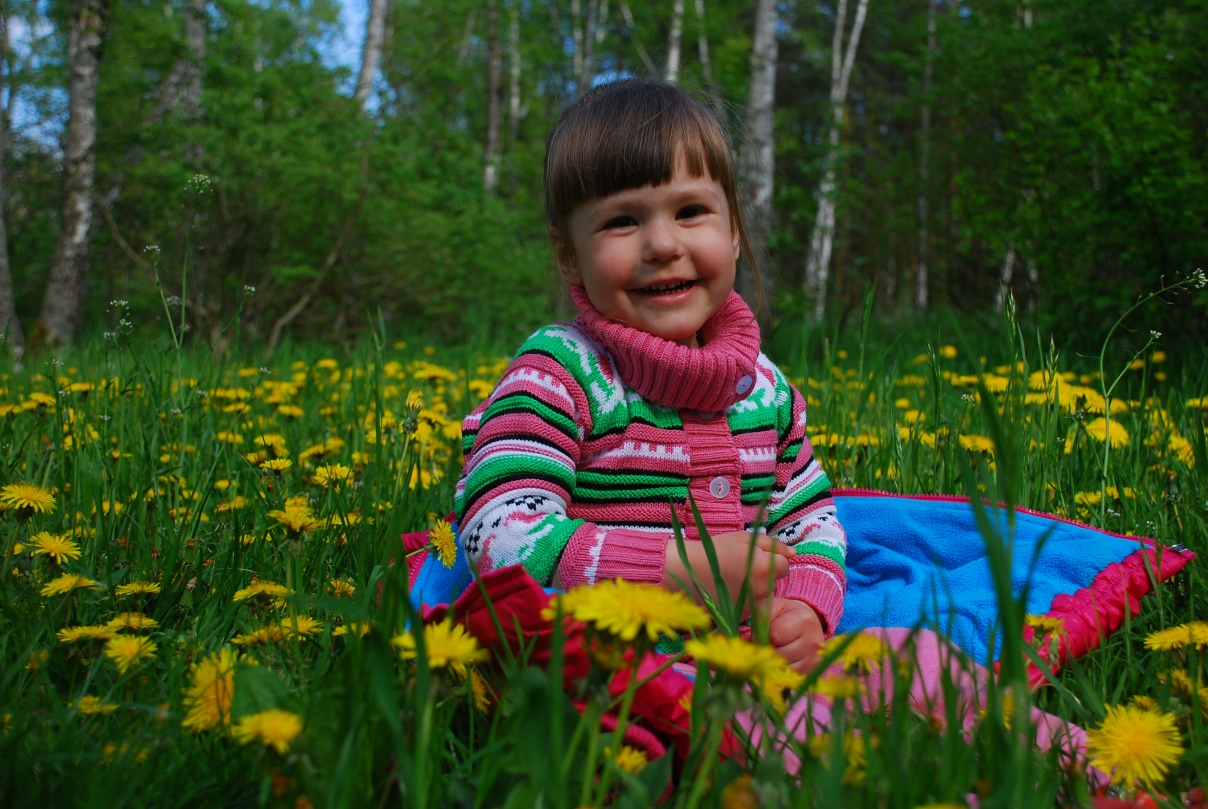 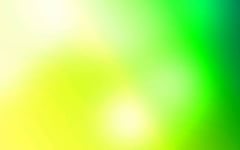 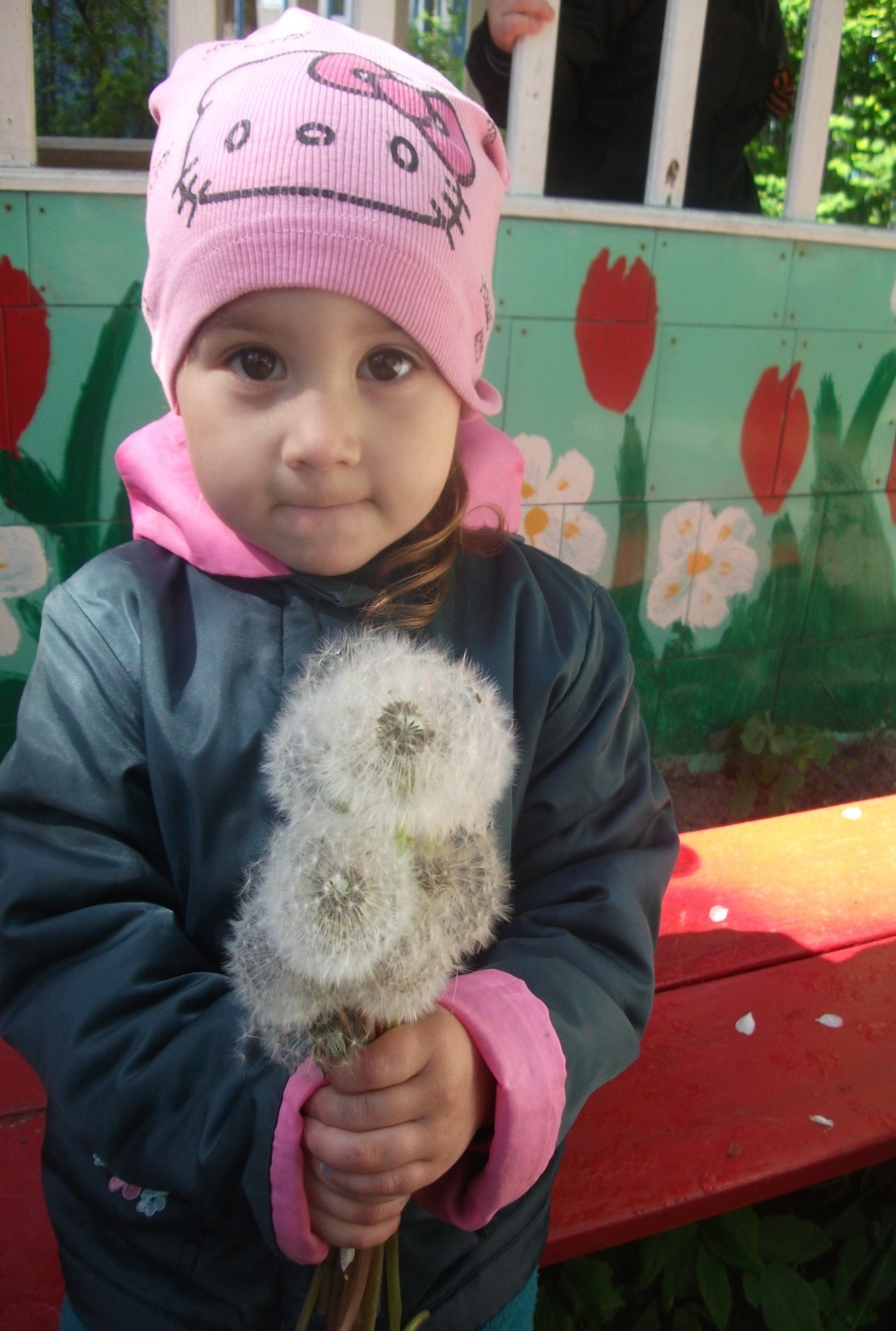 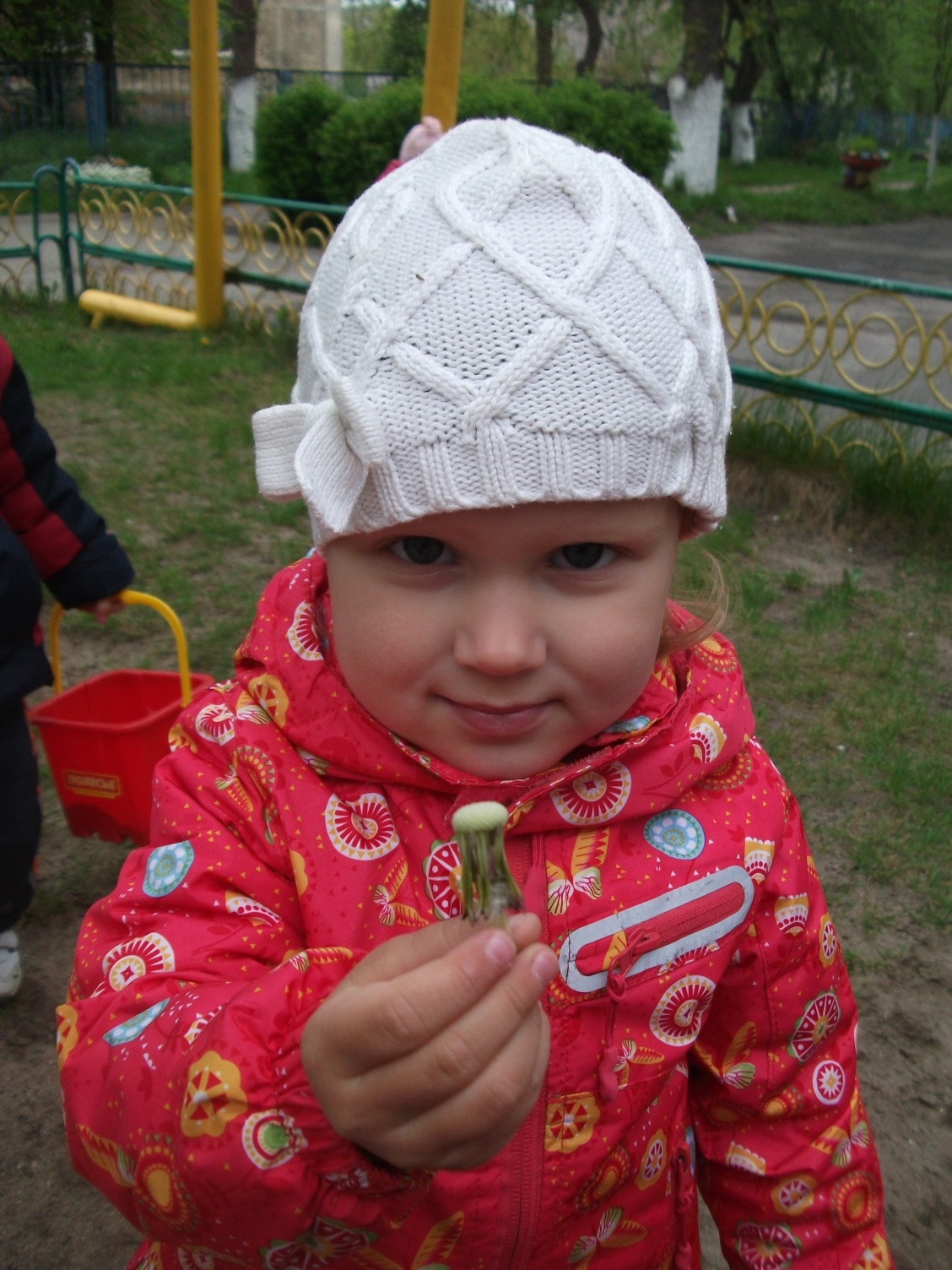 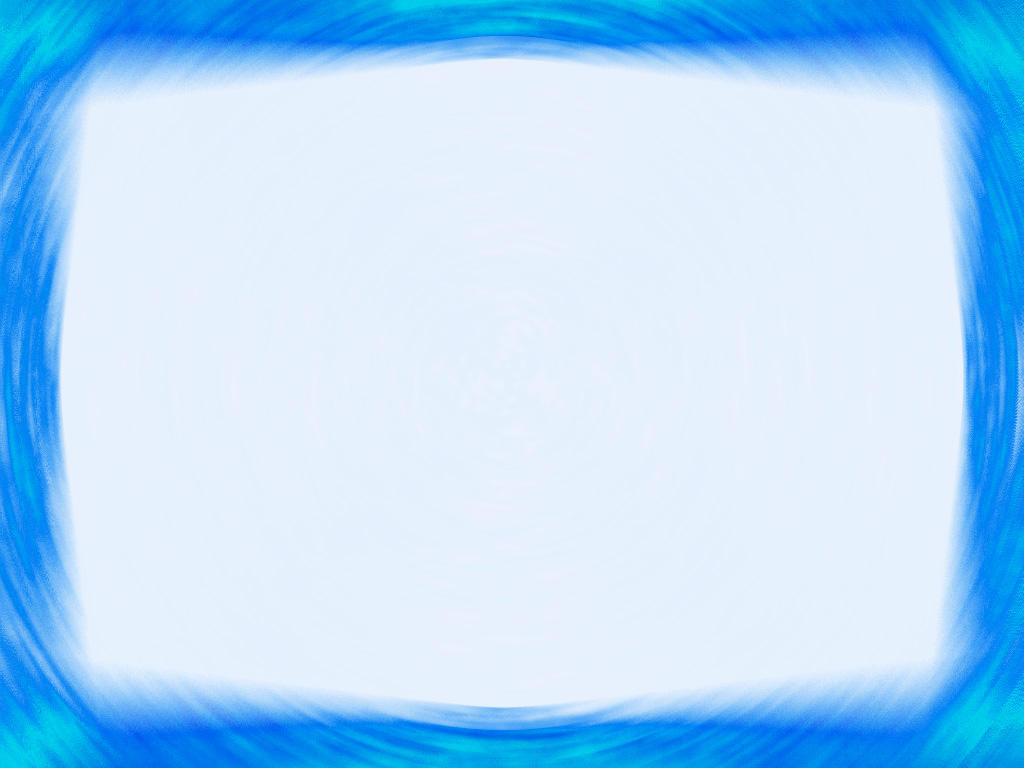 Лепка « Подснежники»
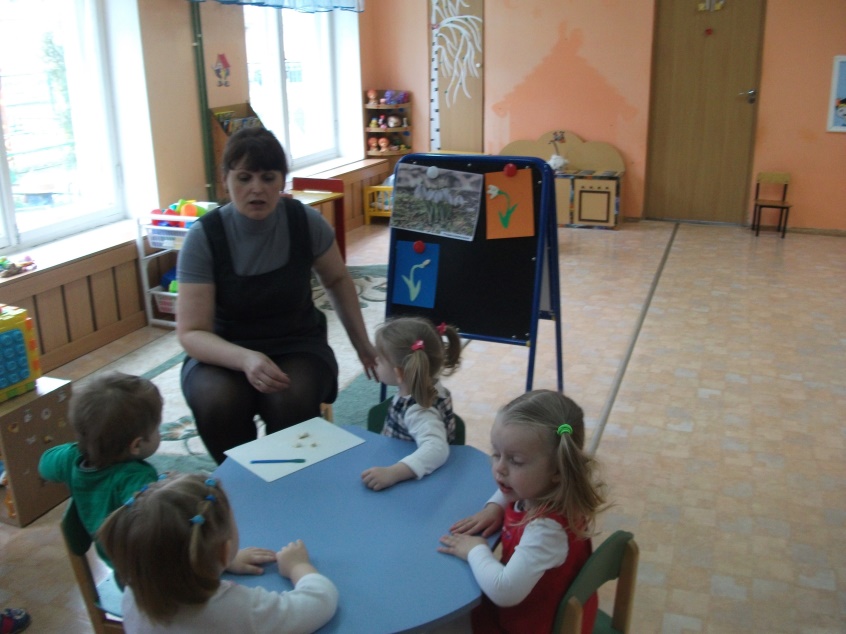 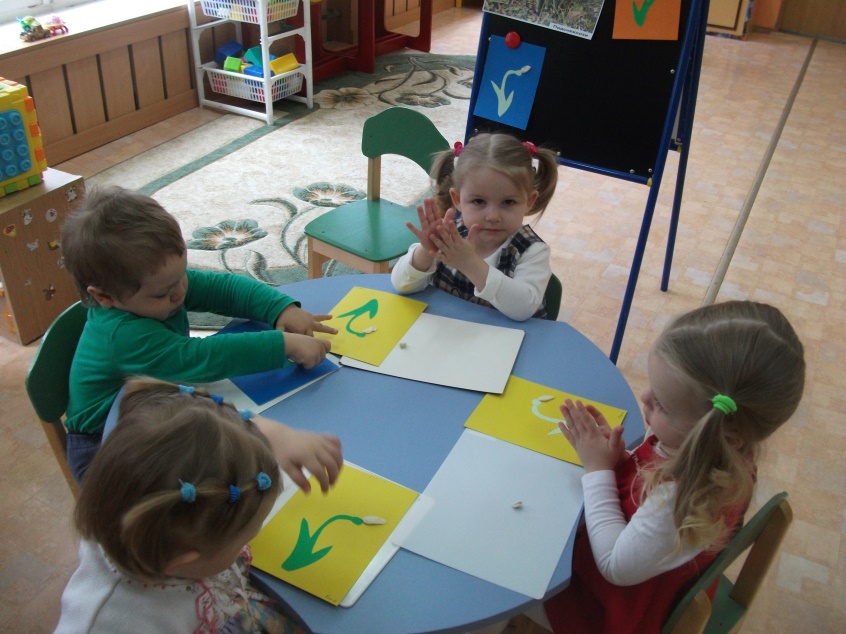 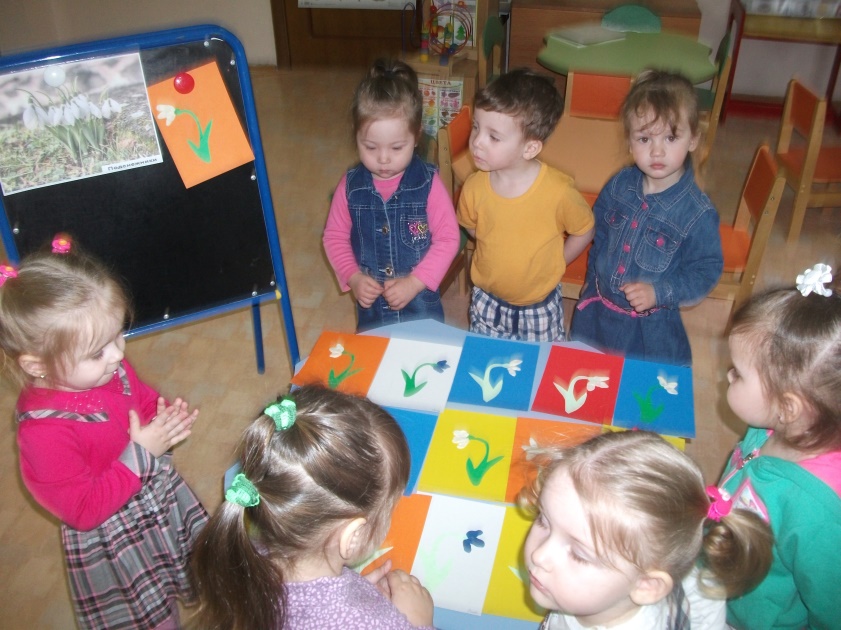 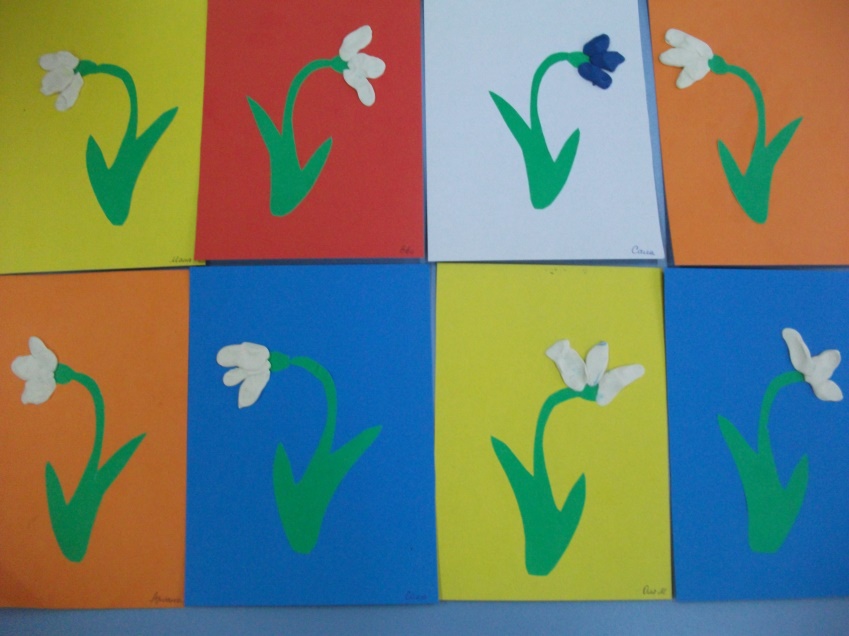 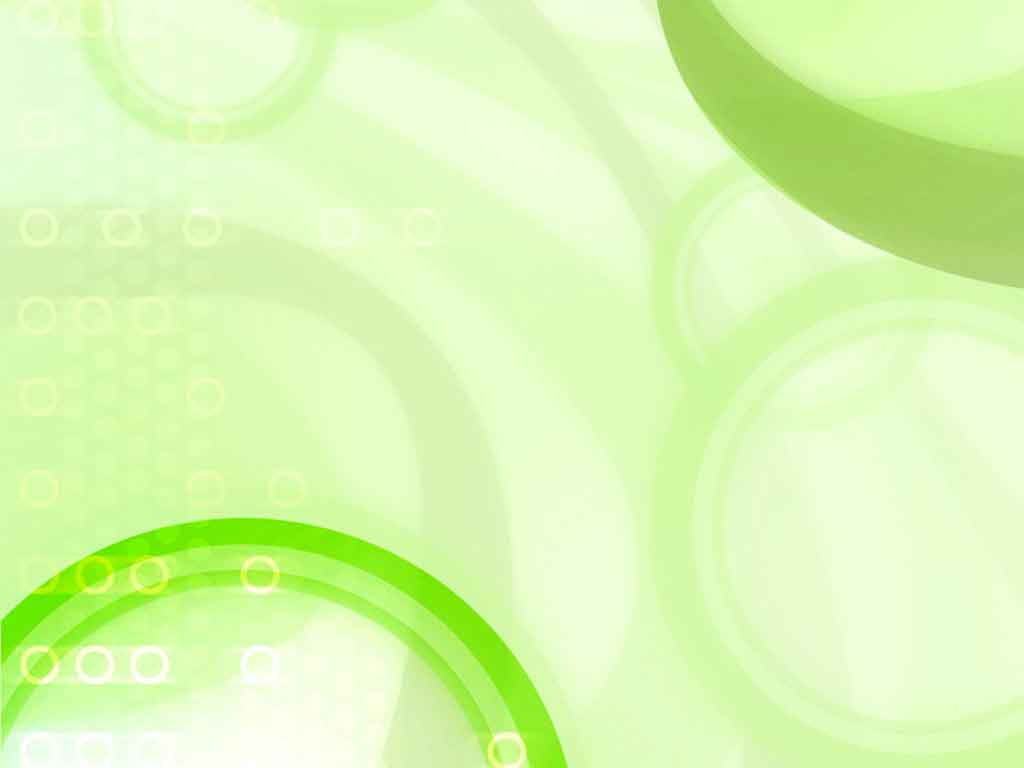 Лепка « Одуванчики, одуванчики»
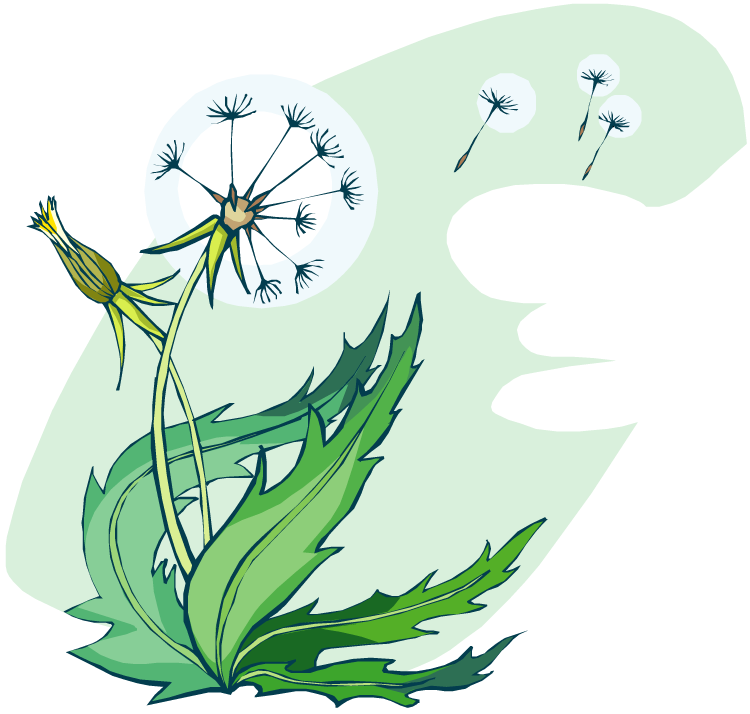 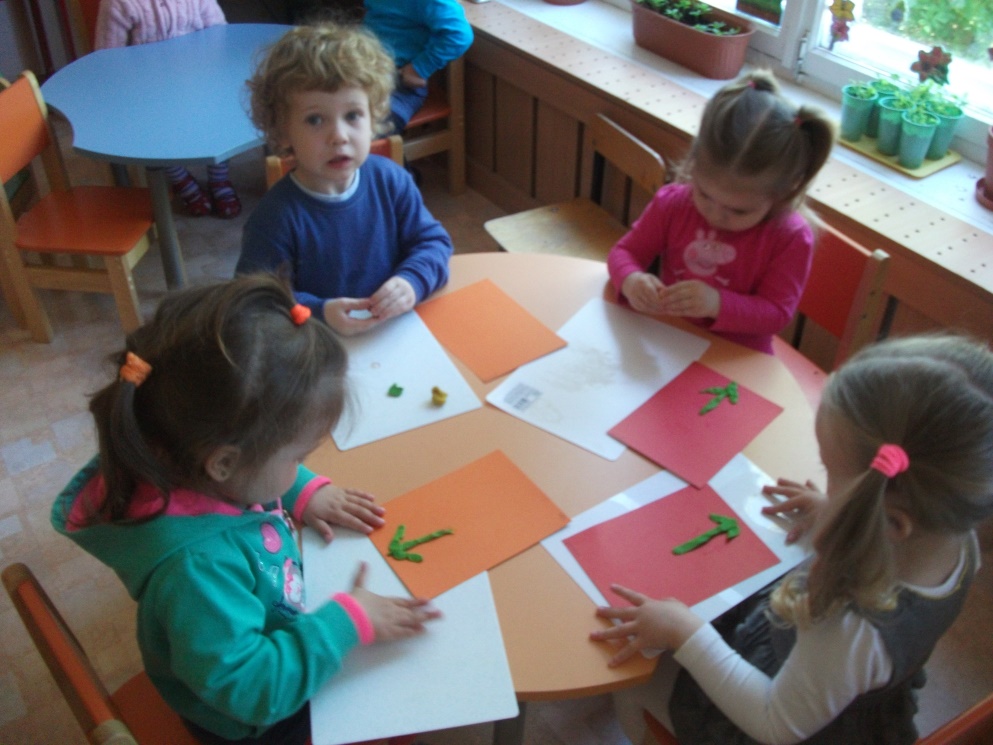 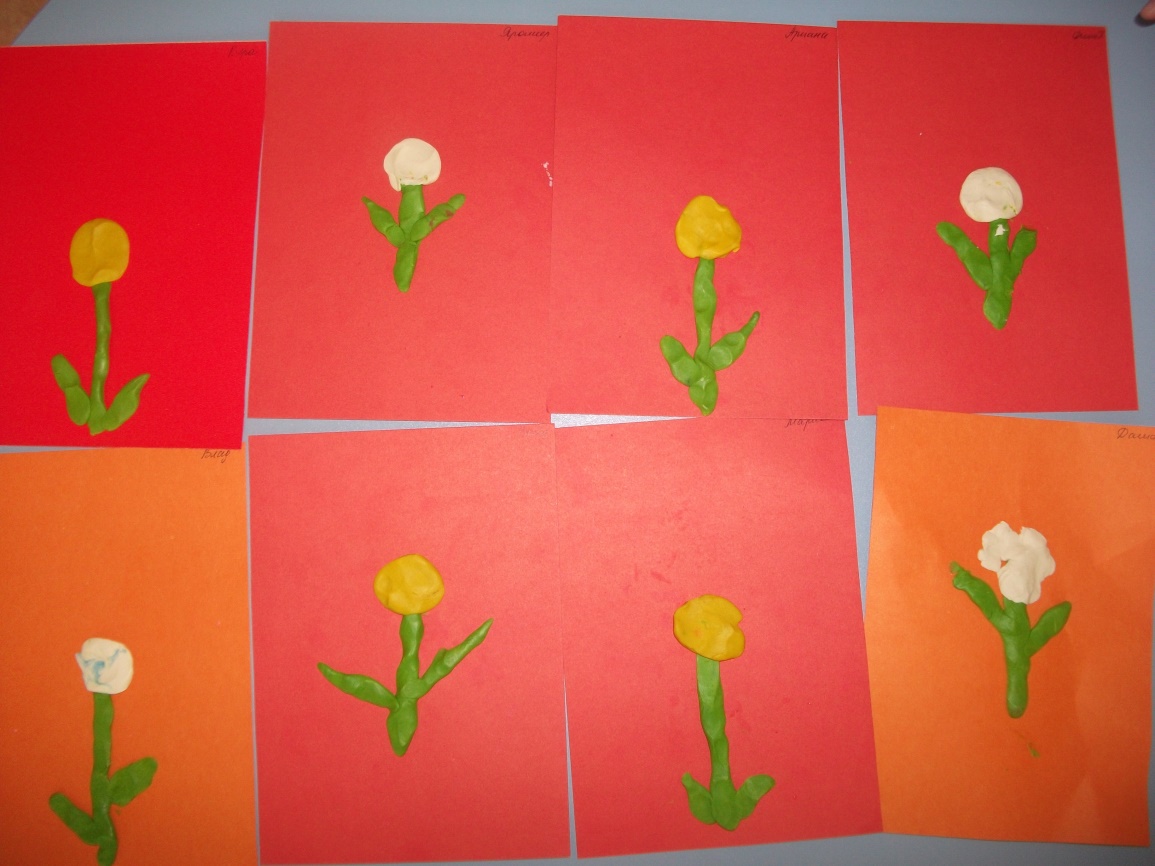 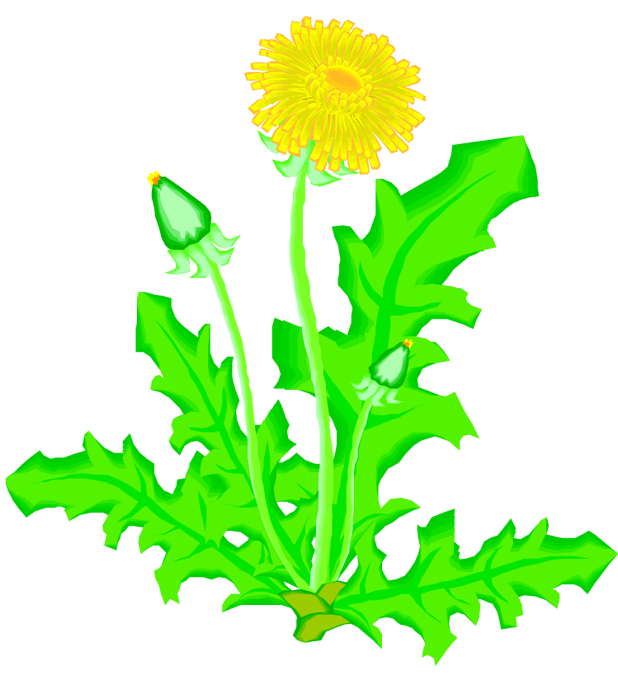 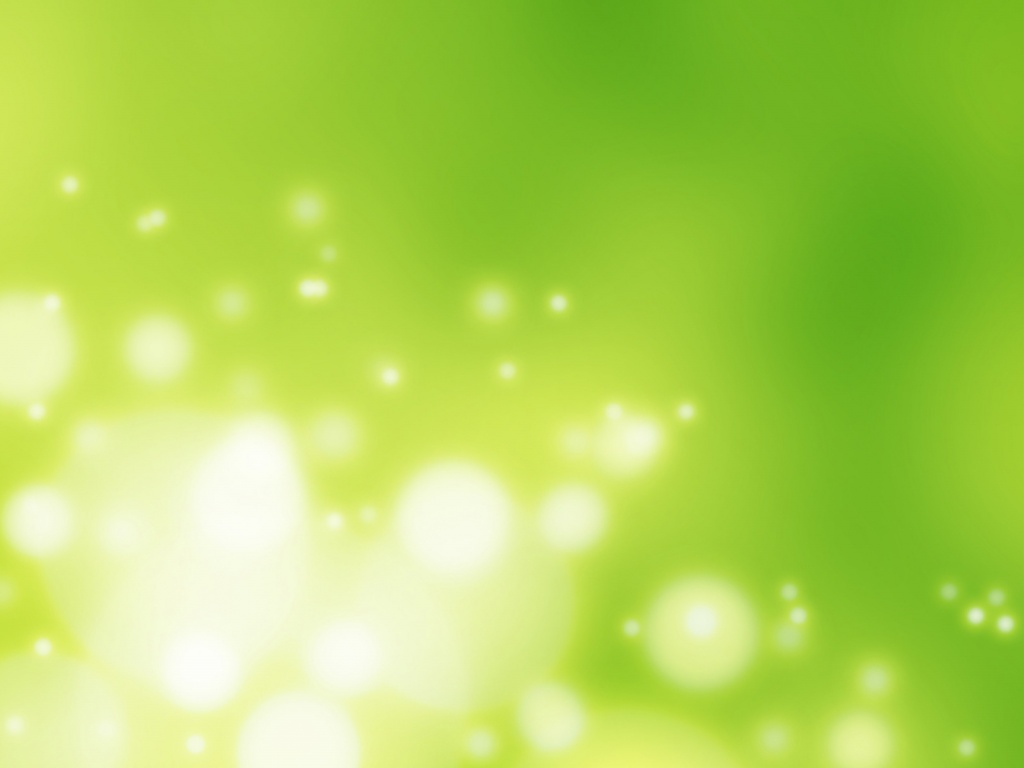 Совместная деятельностьРисование « Золотой луг»
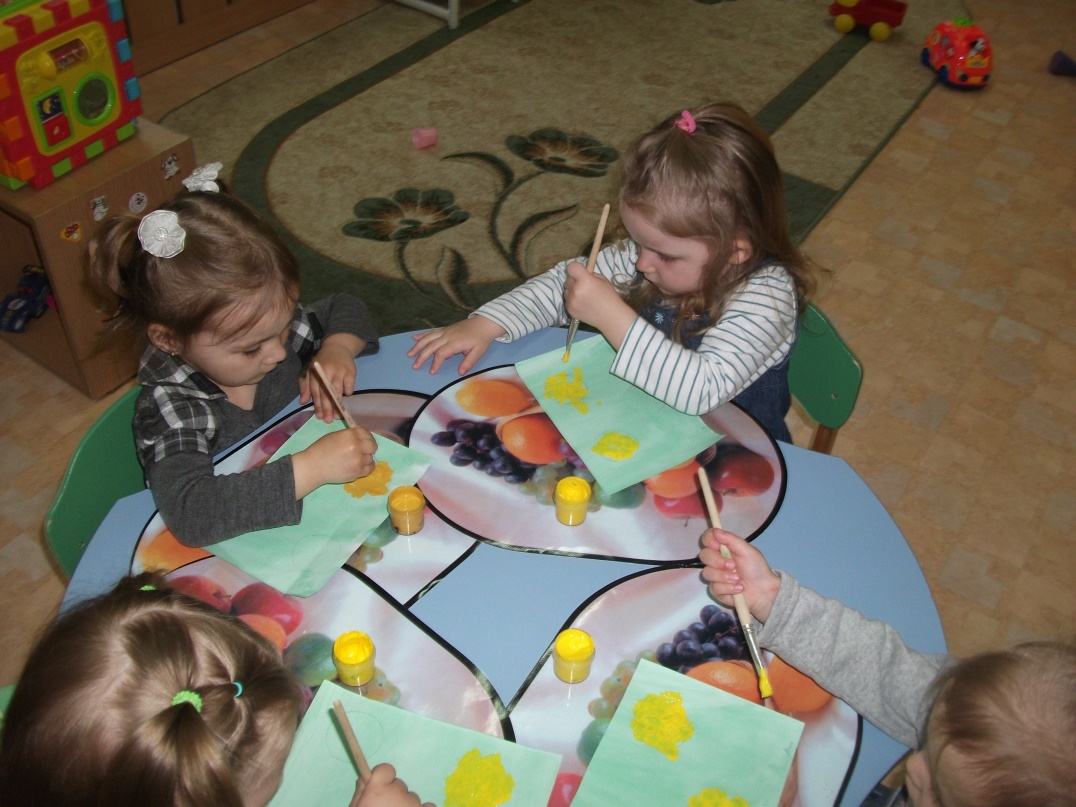 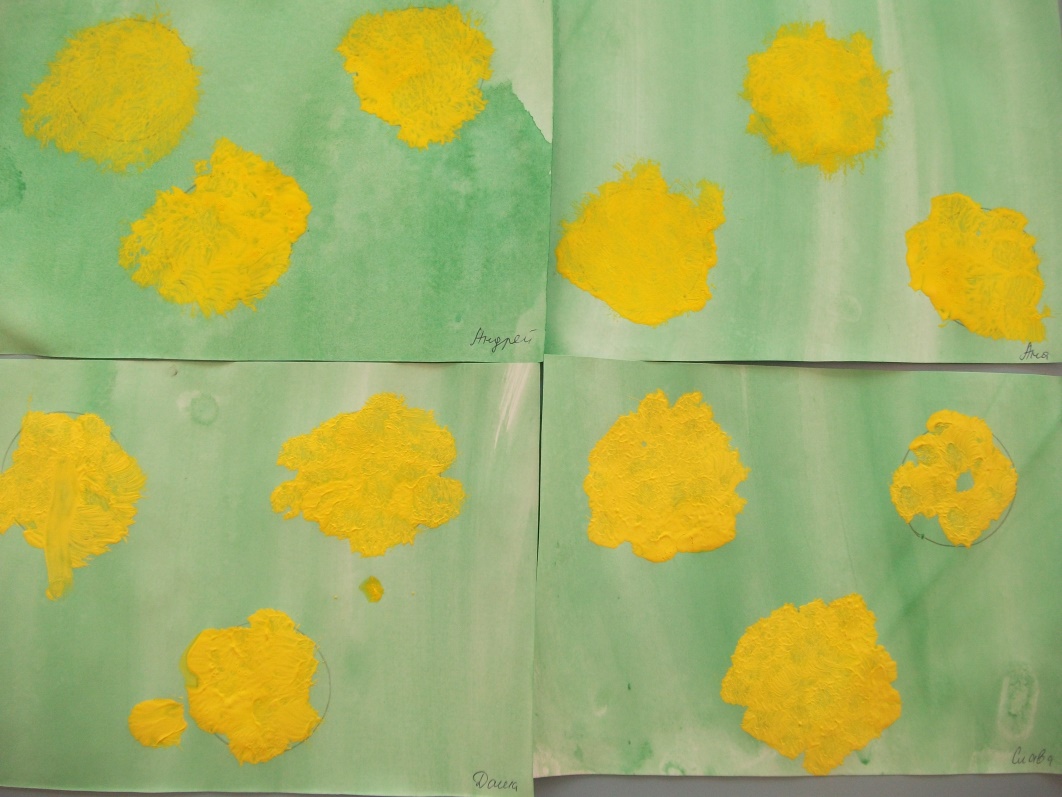 Рисование « Тюльпанов»
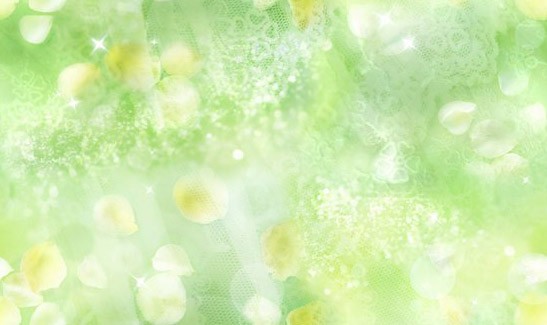 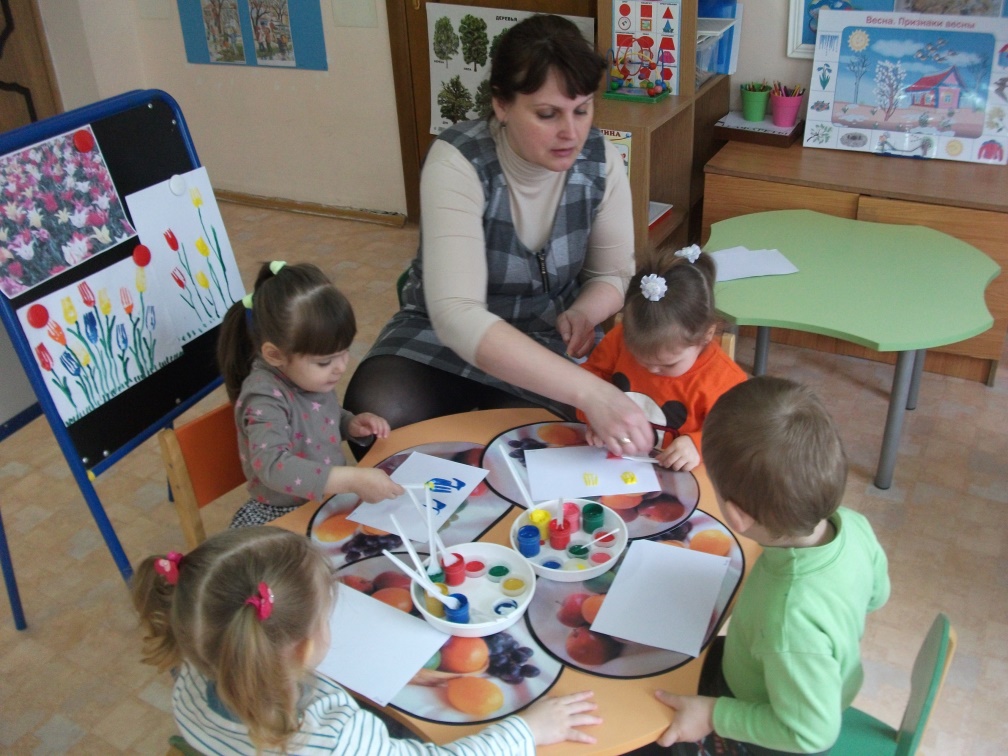 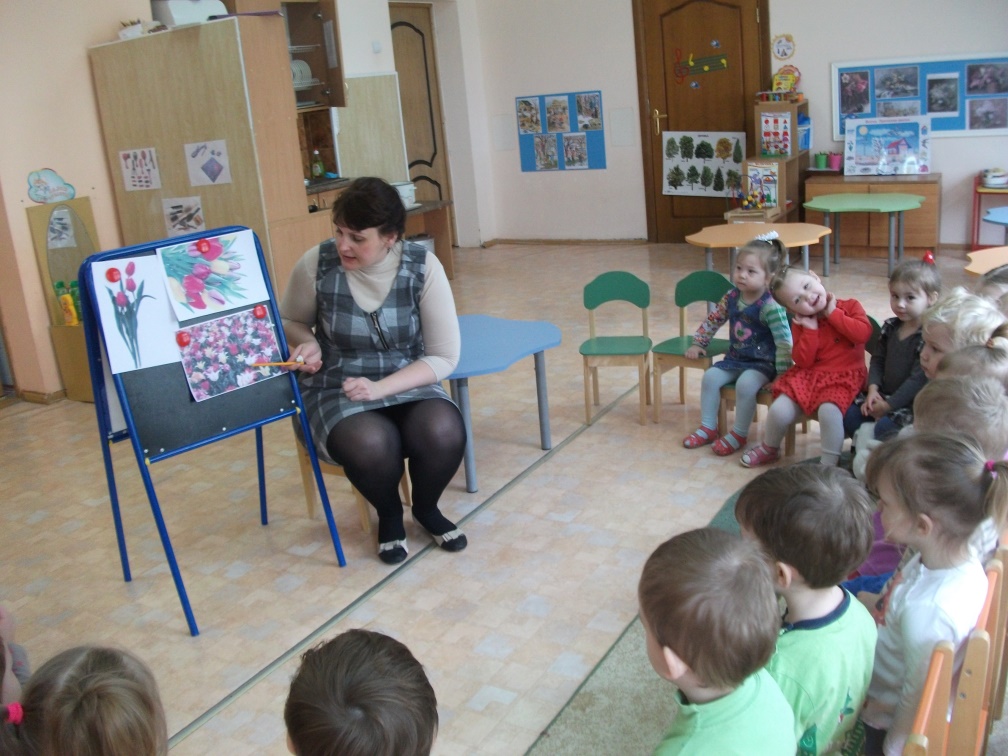 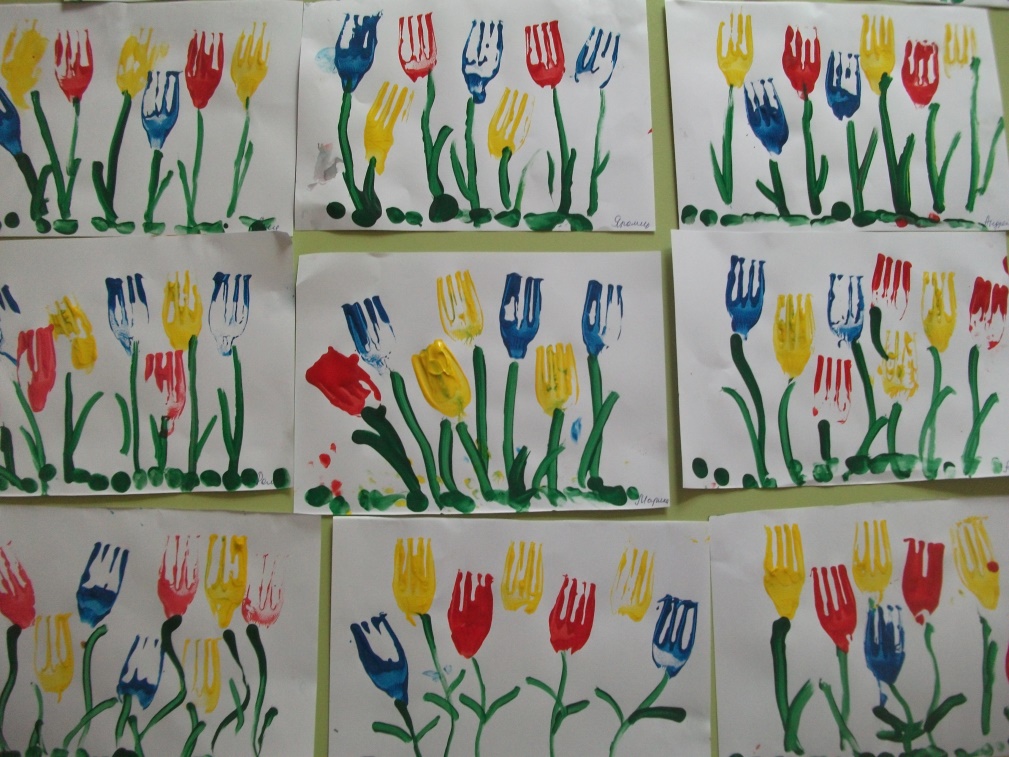 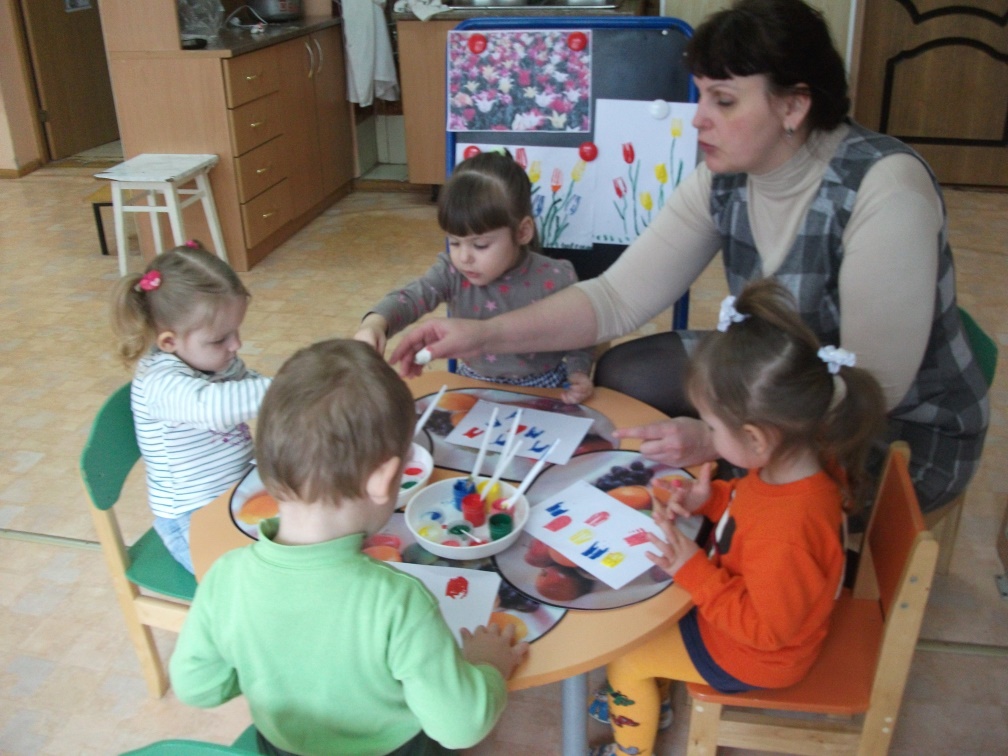 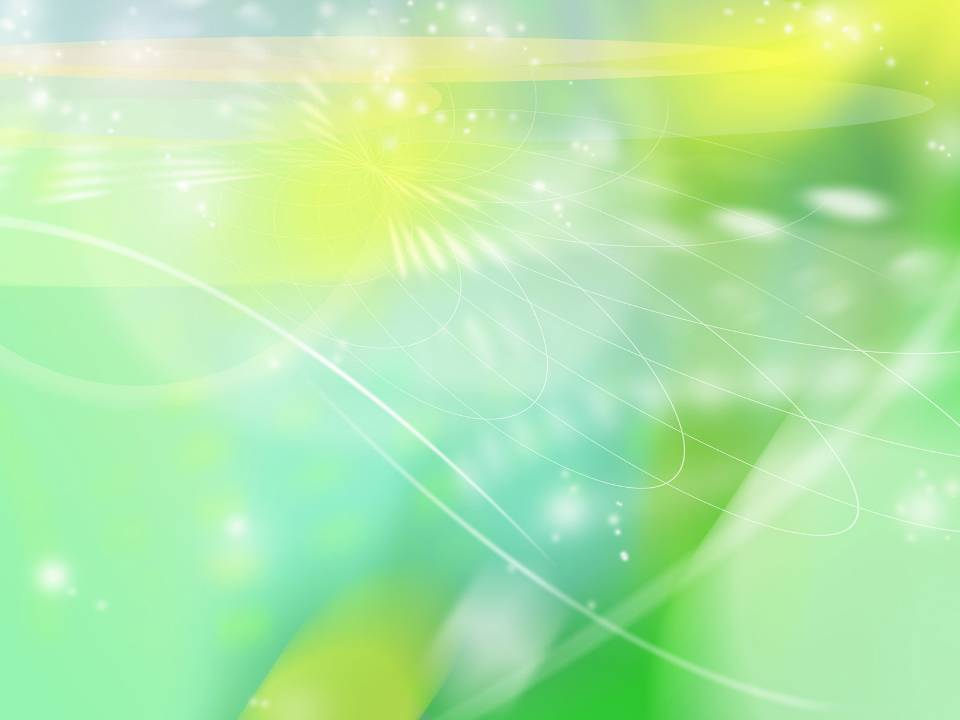 Аппликация Гиацинт
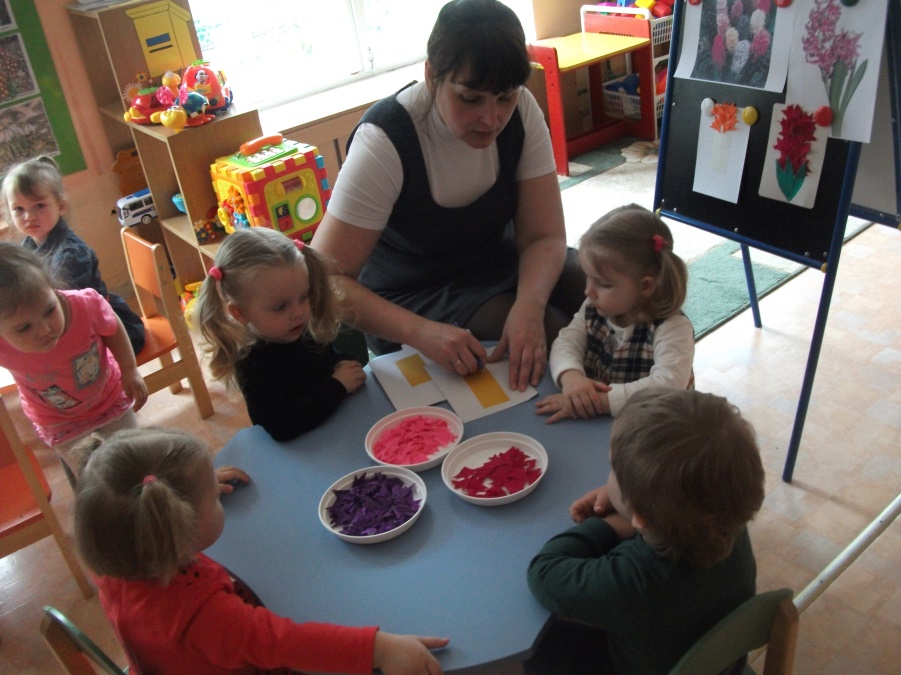 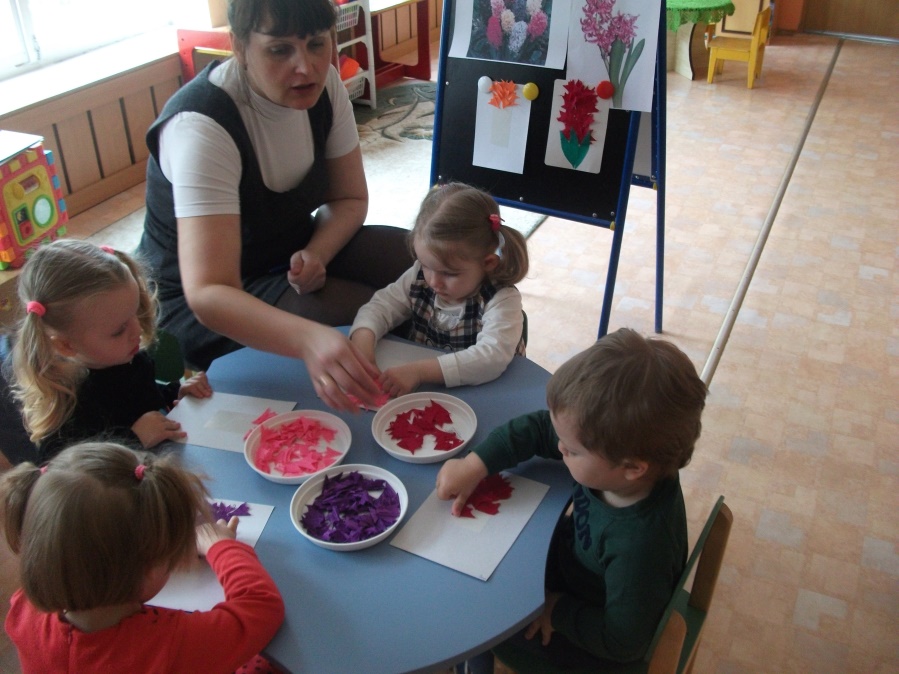 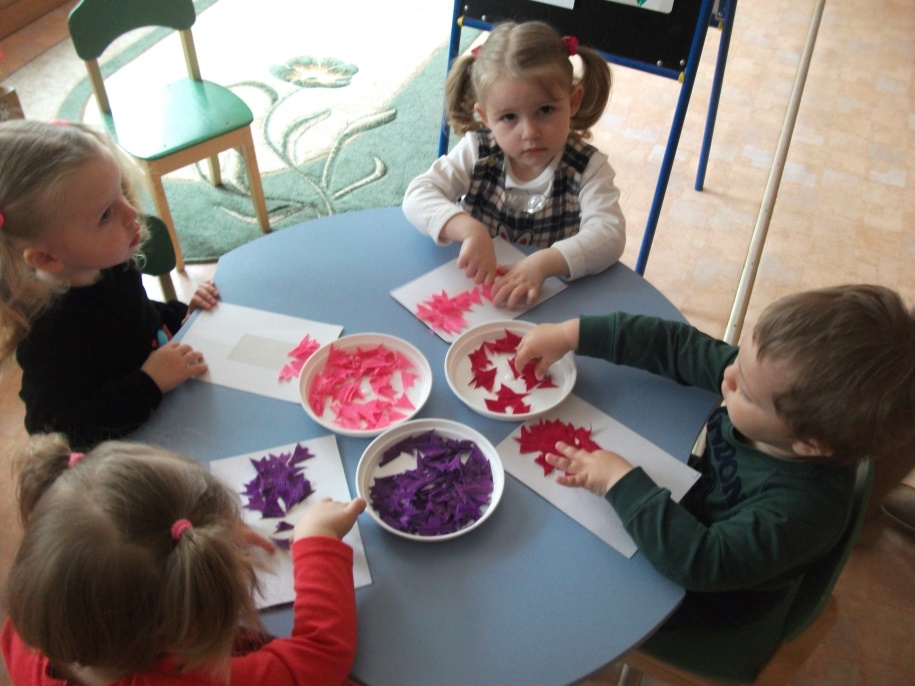 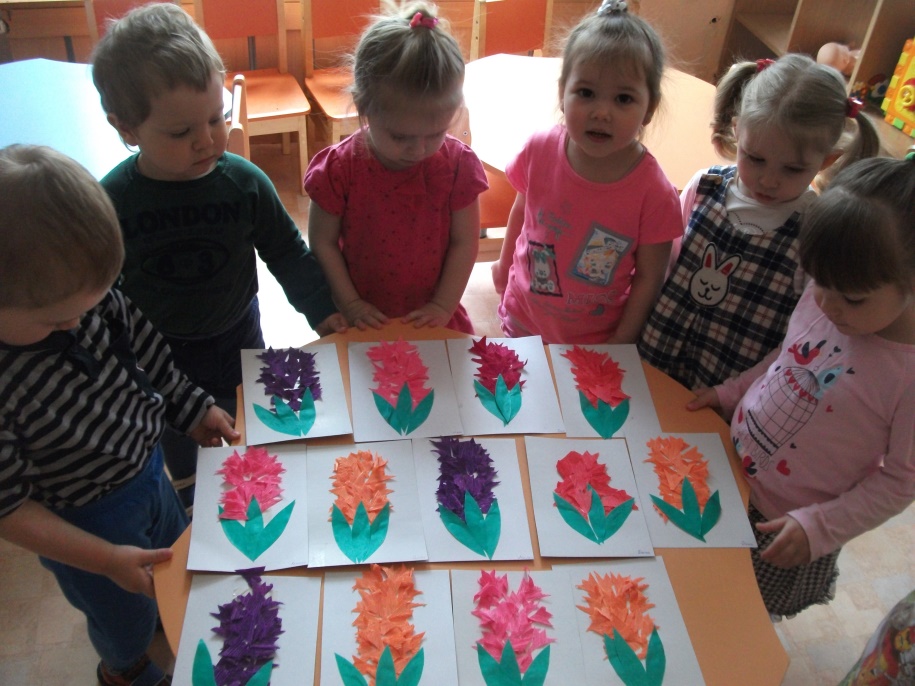 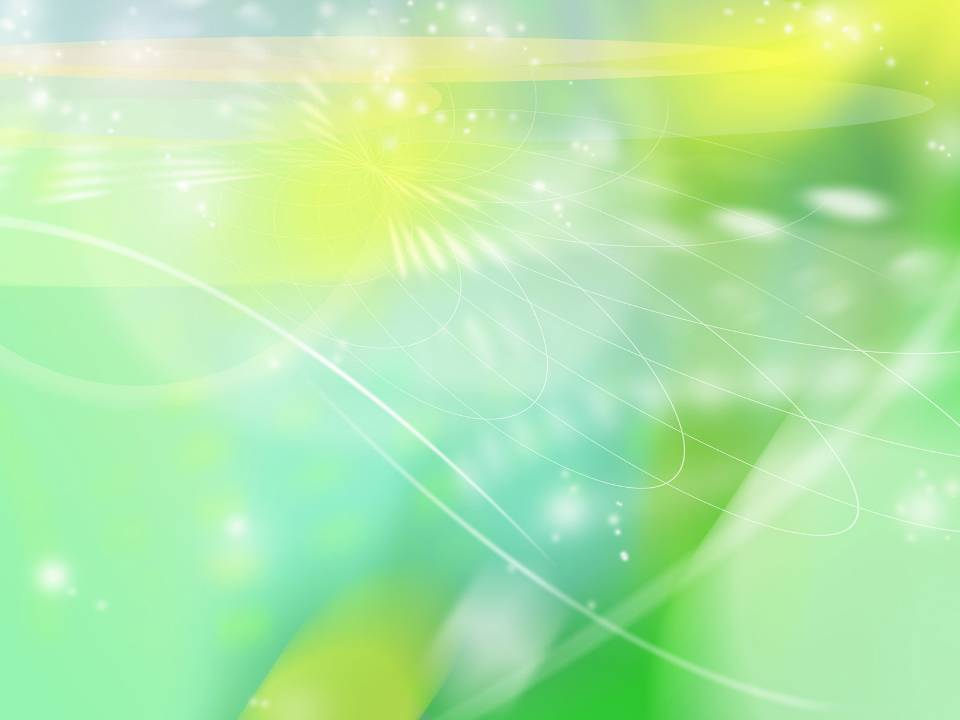 Дидактическая игра « Сложи цветок»
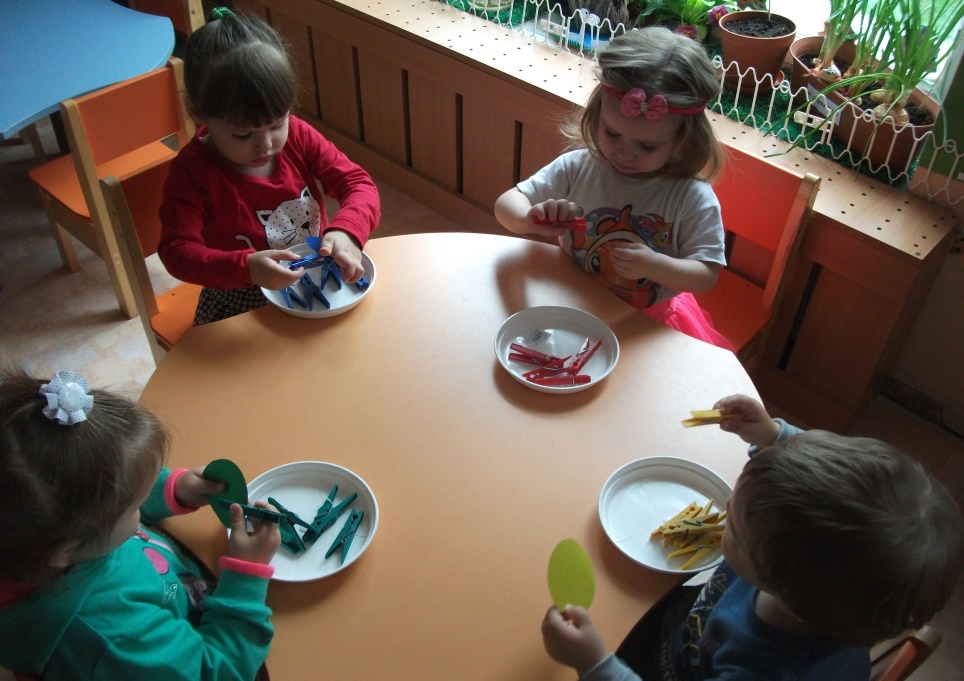 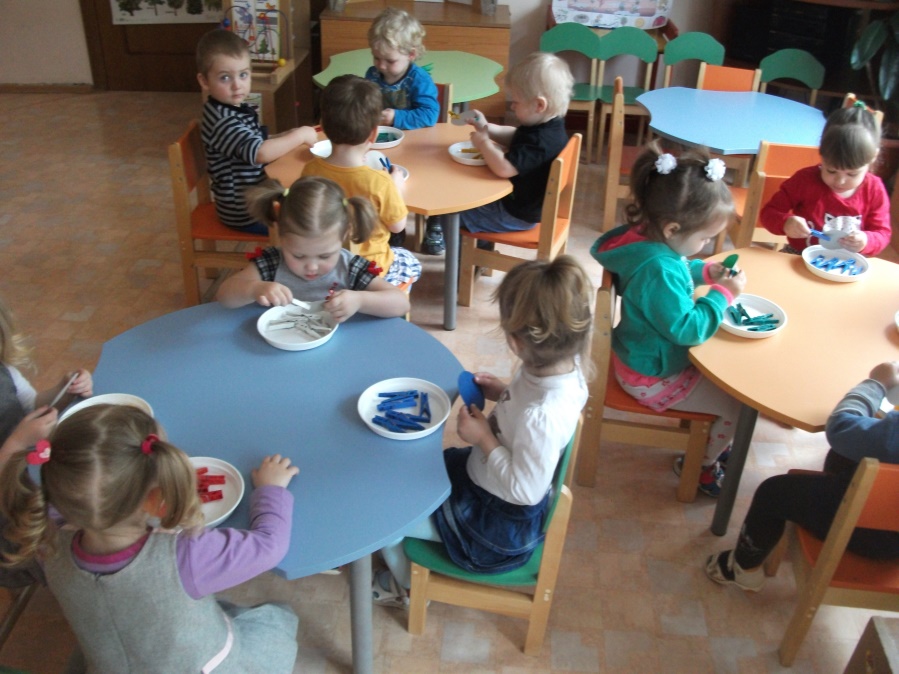 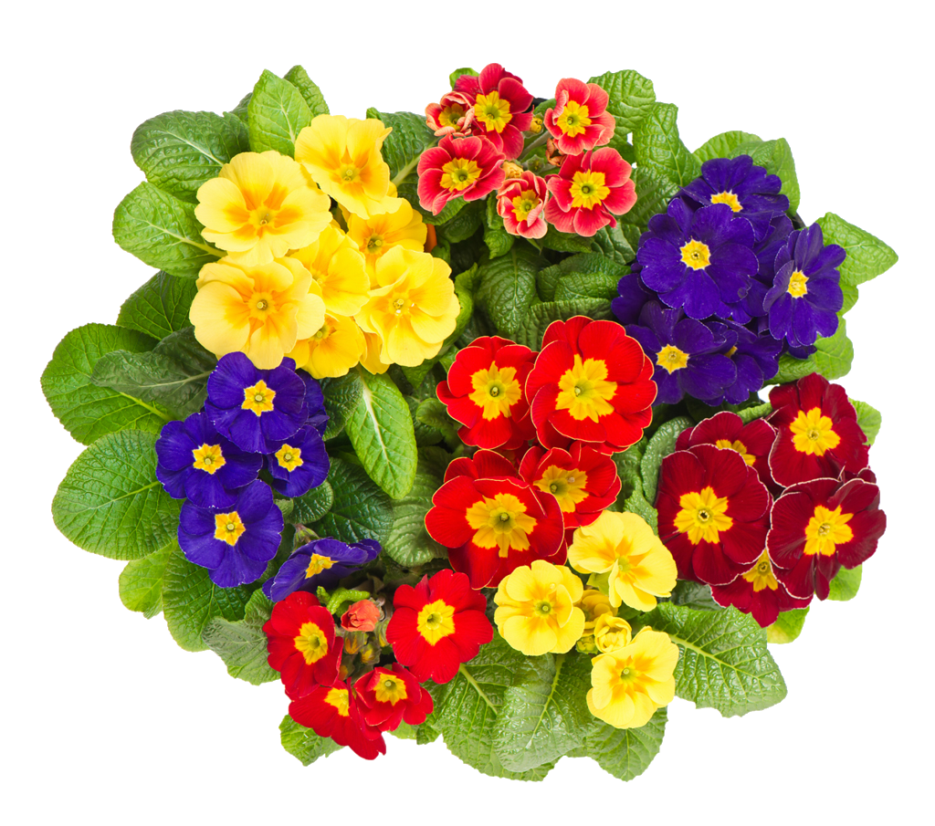 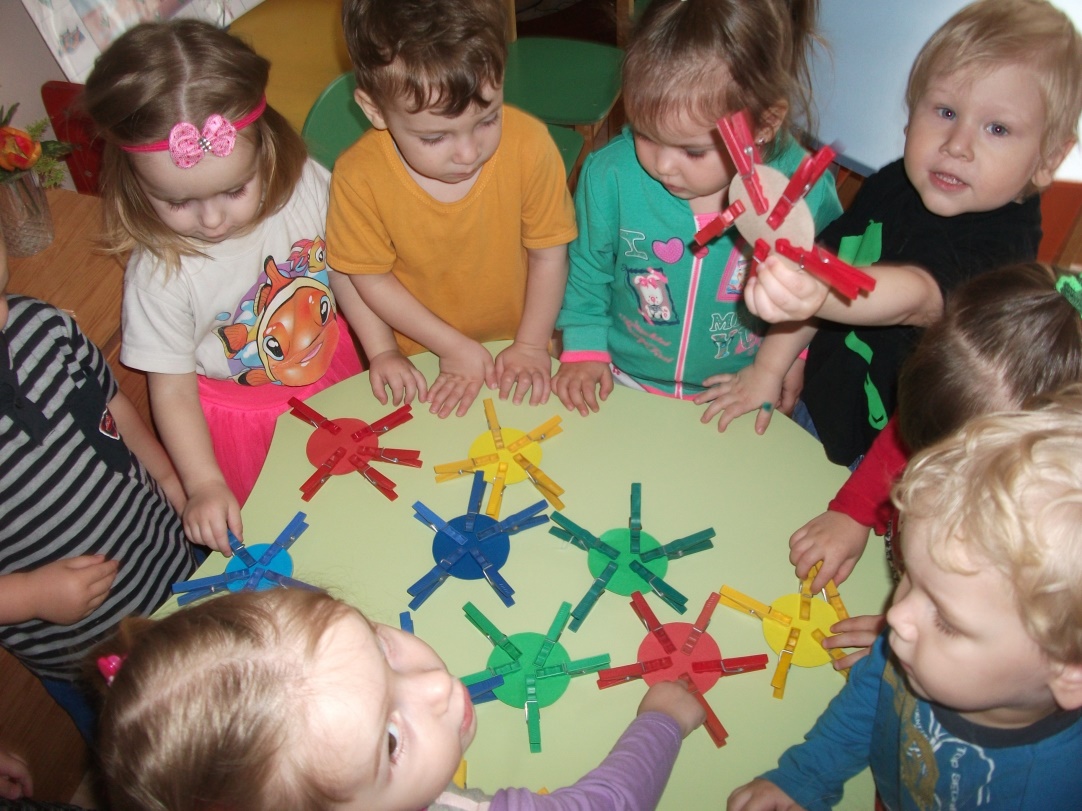 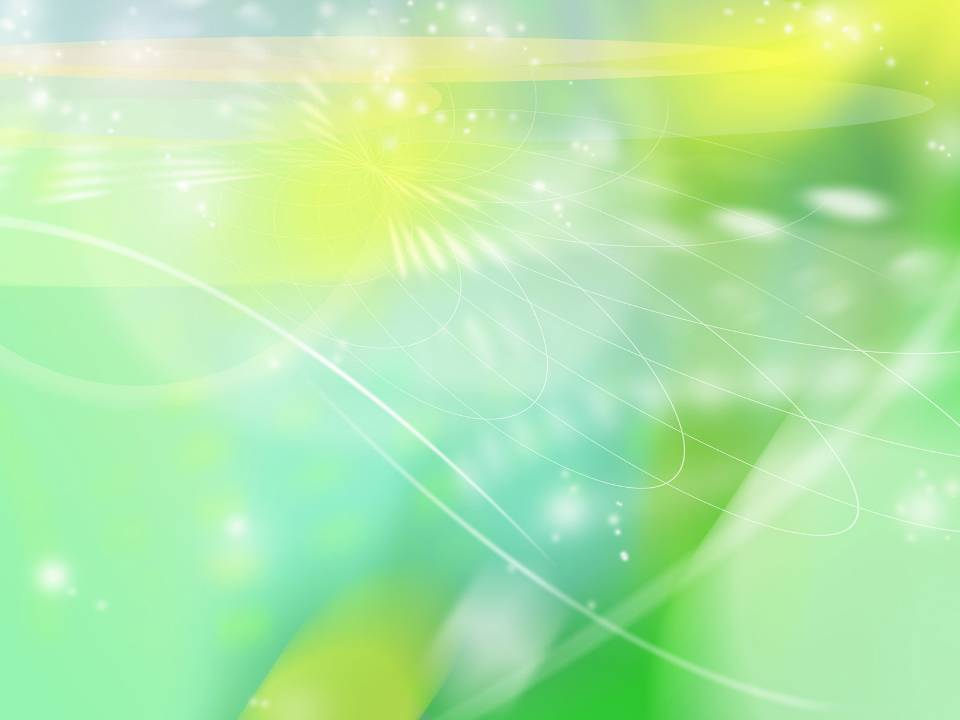 Опыт « Нужна ли вода цветам?»
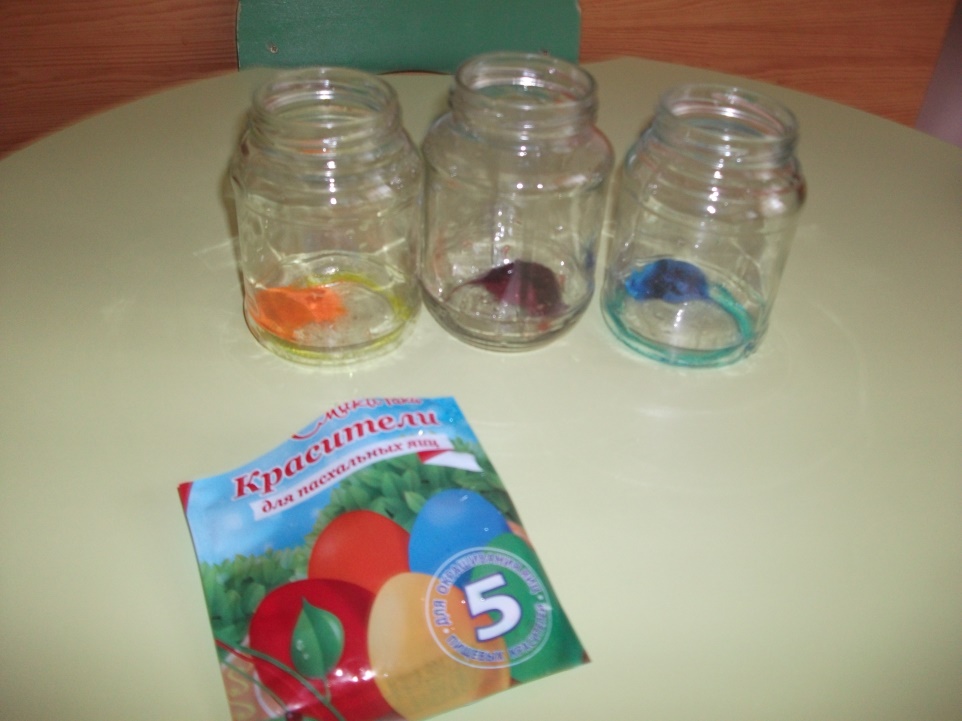 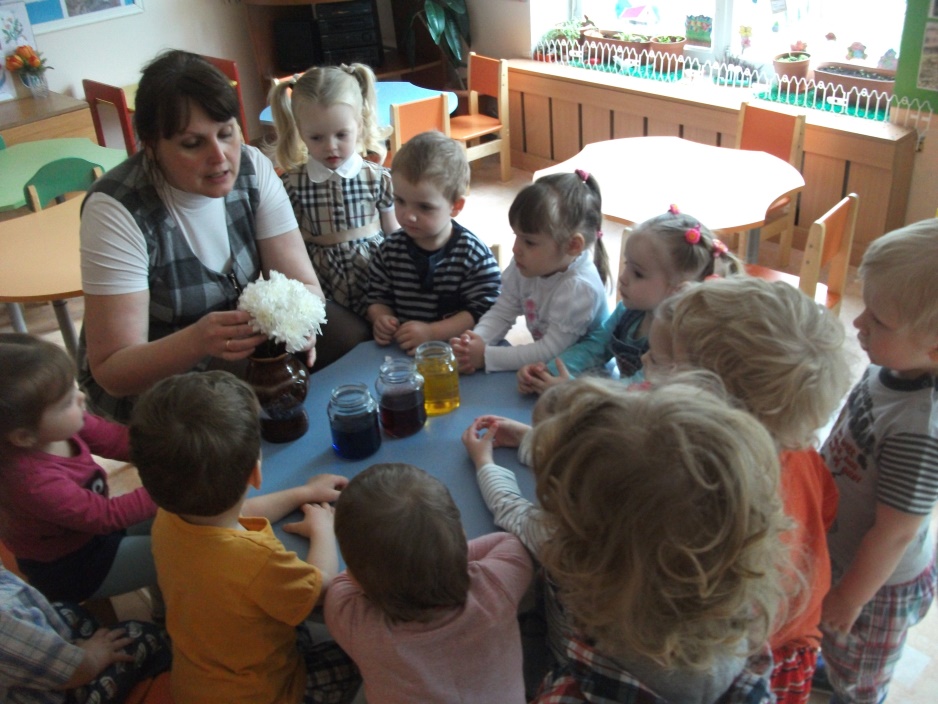 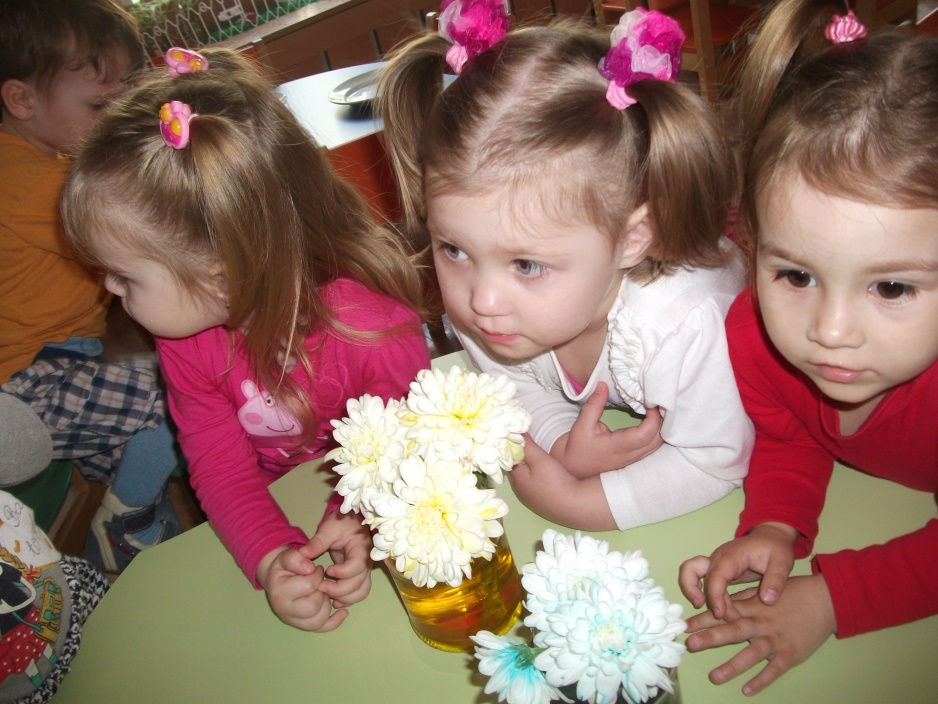 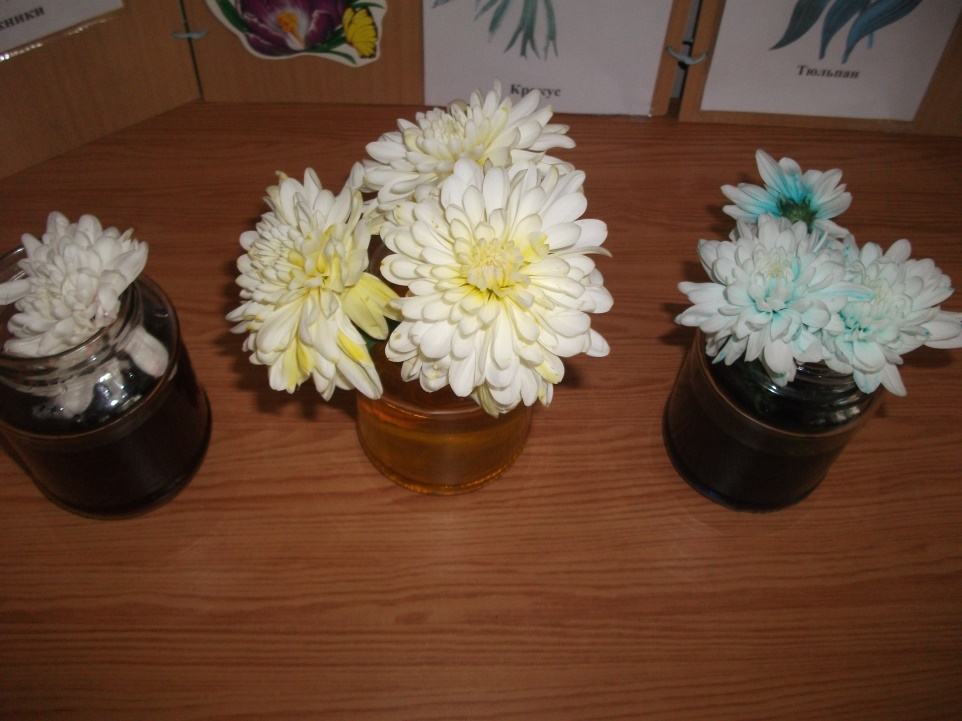 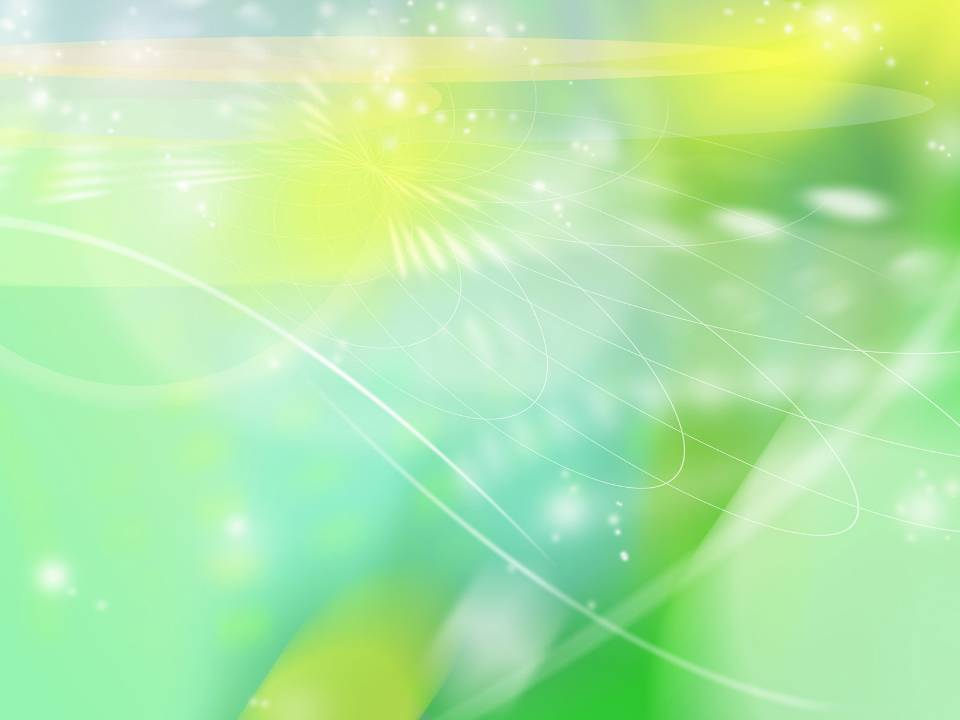 Совместное творчество родителей с детьми
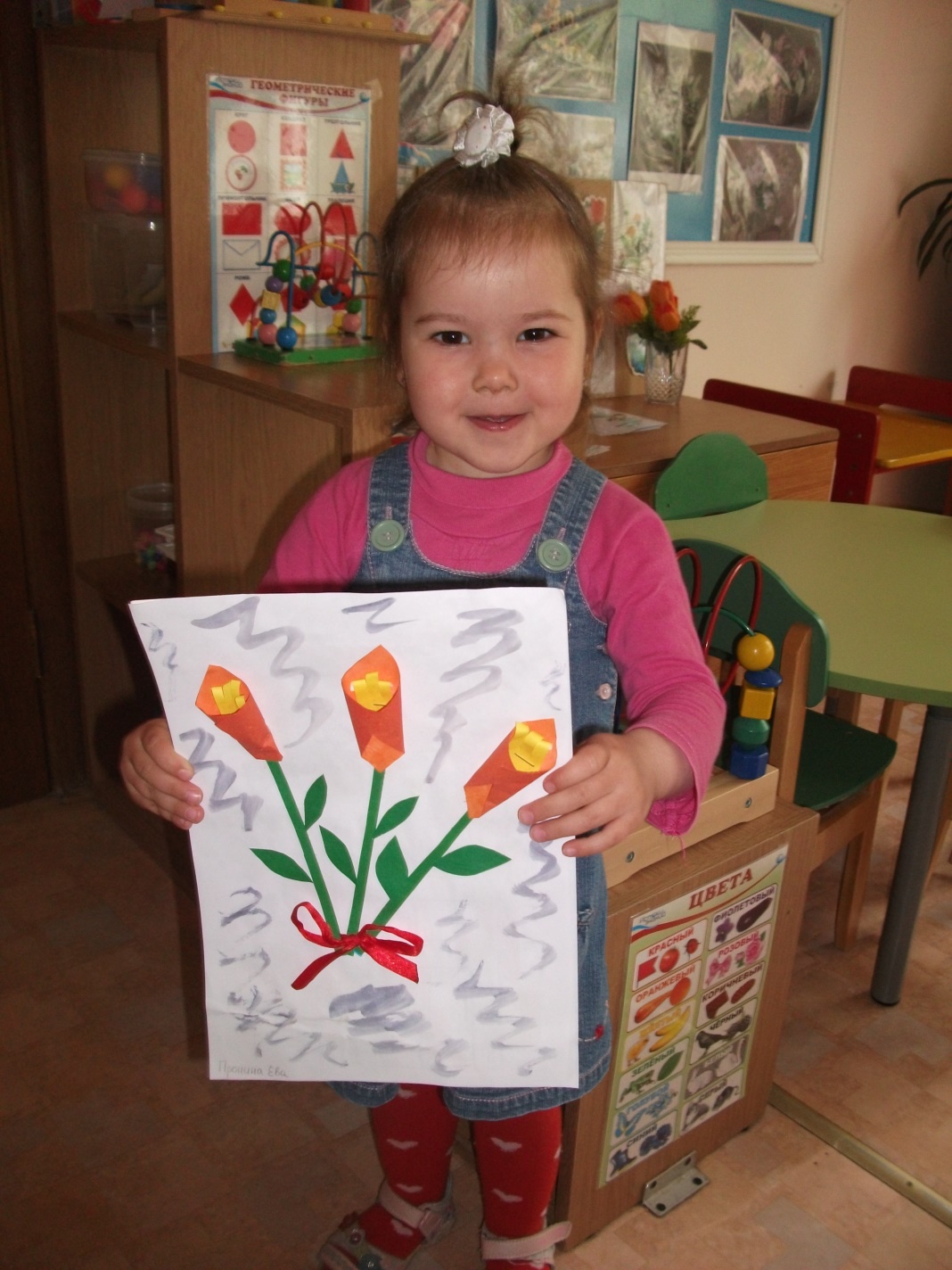 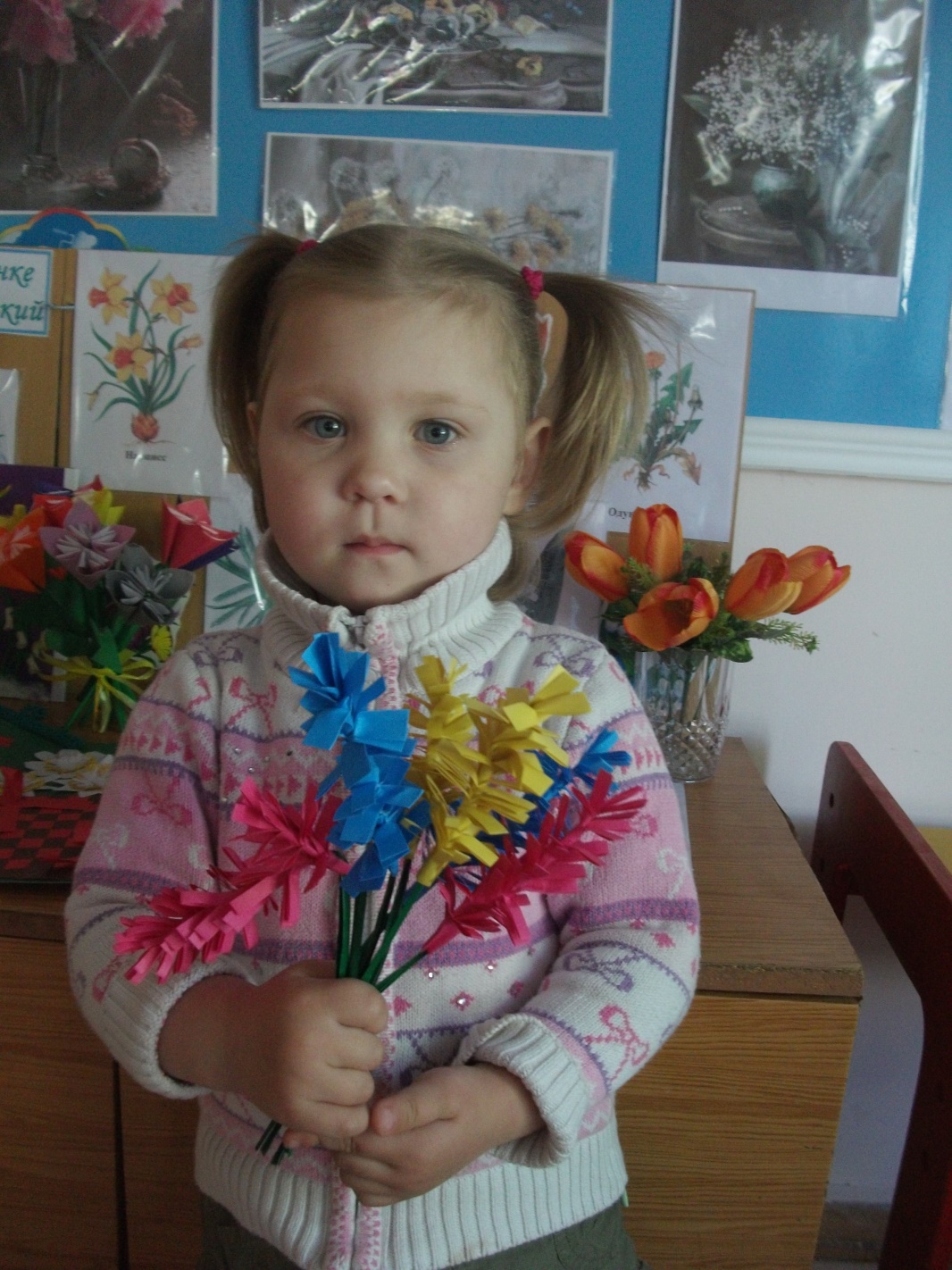 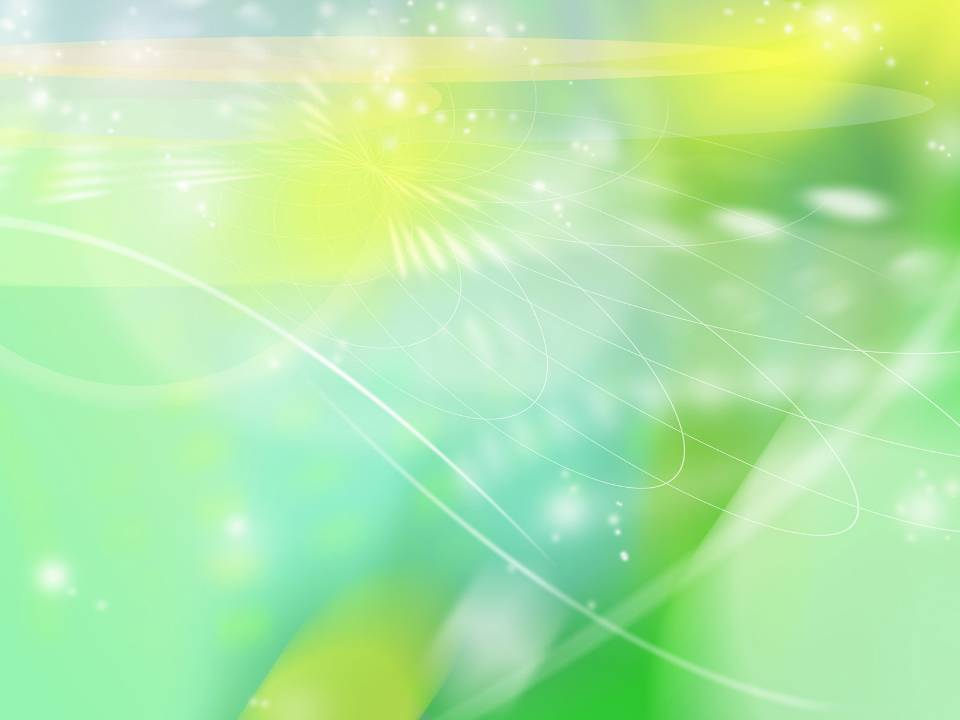 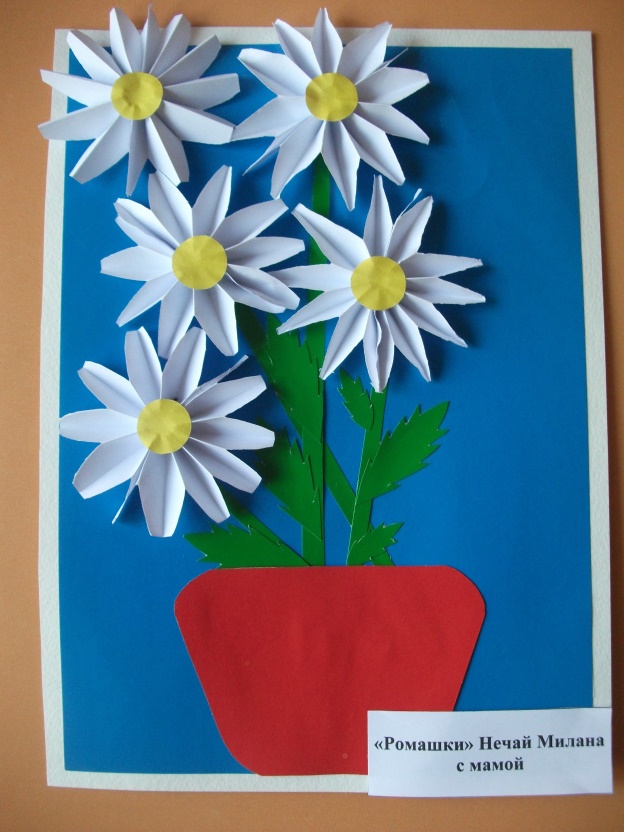 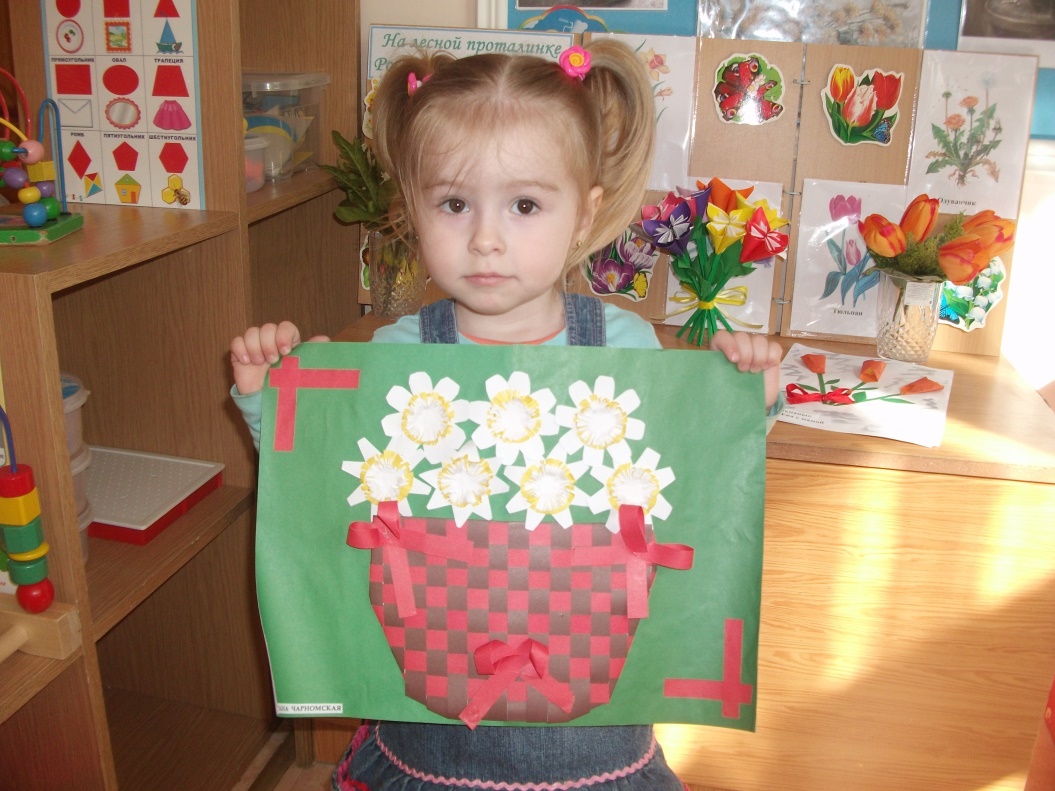 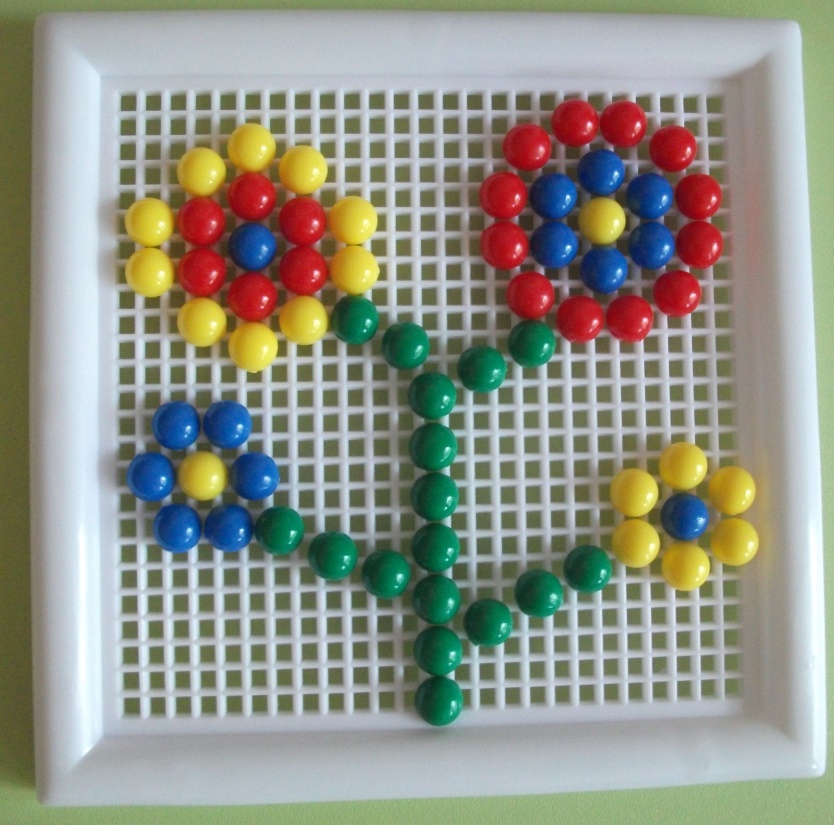 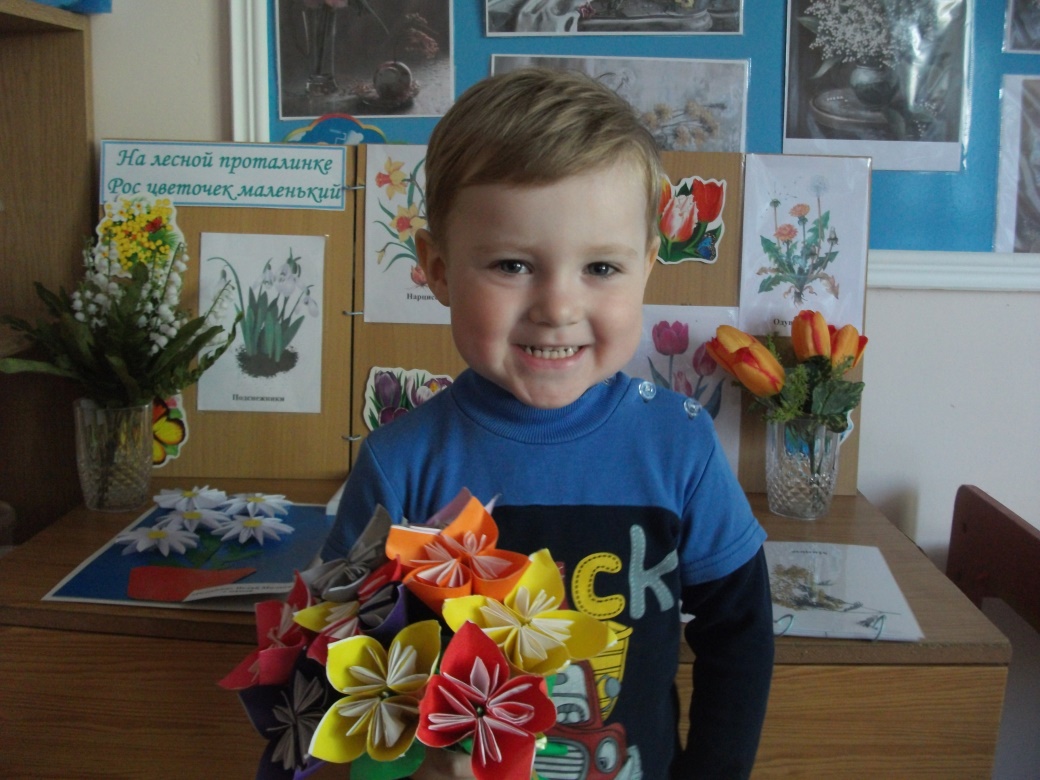 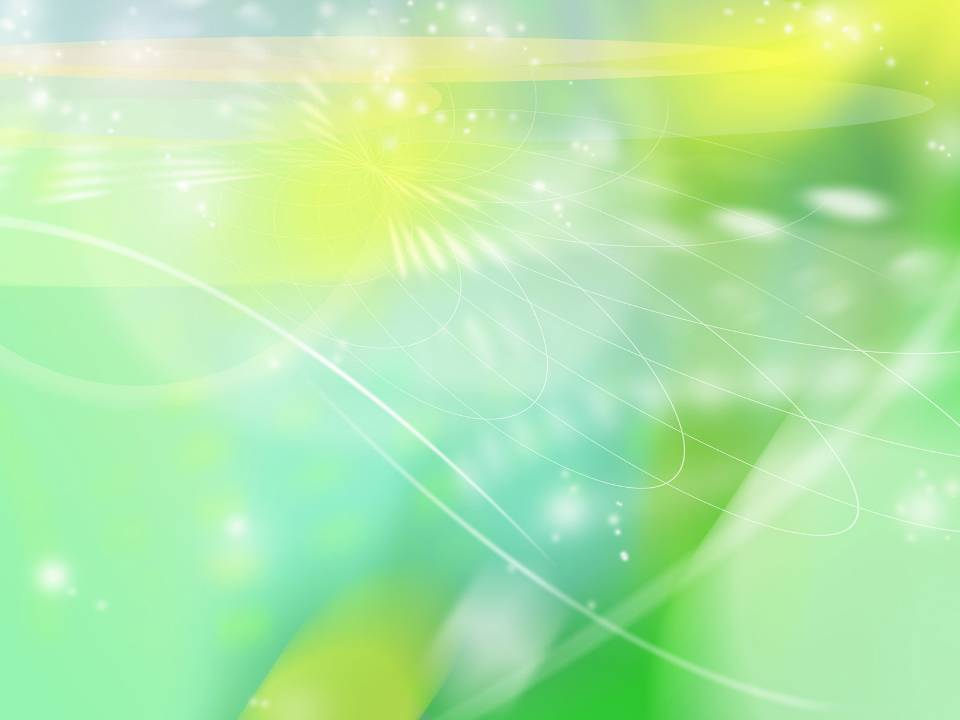 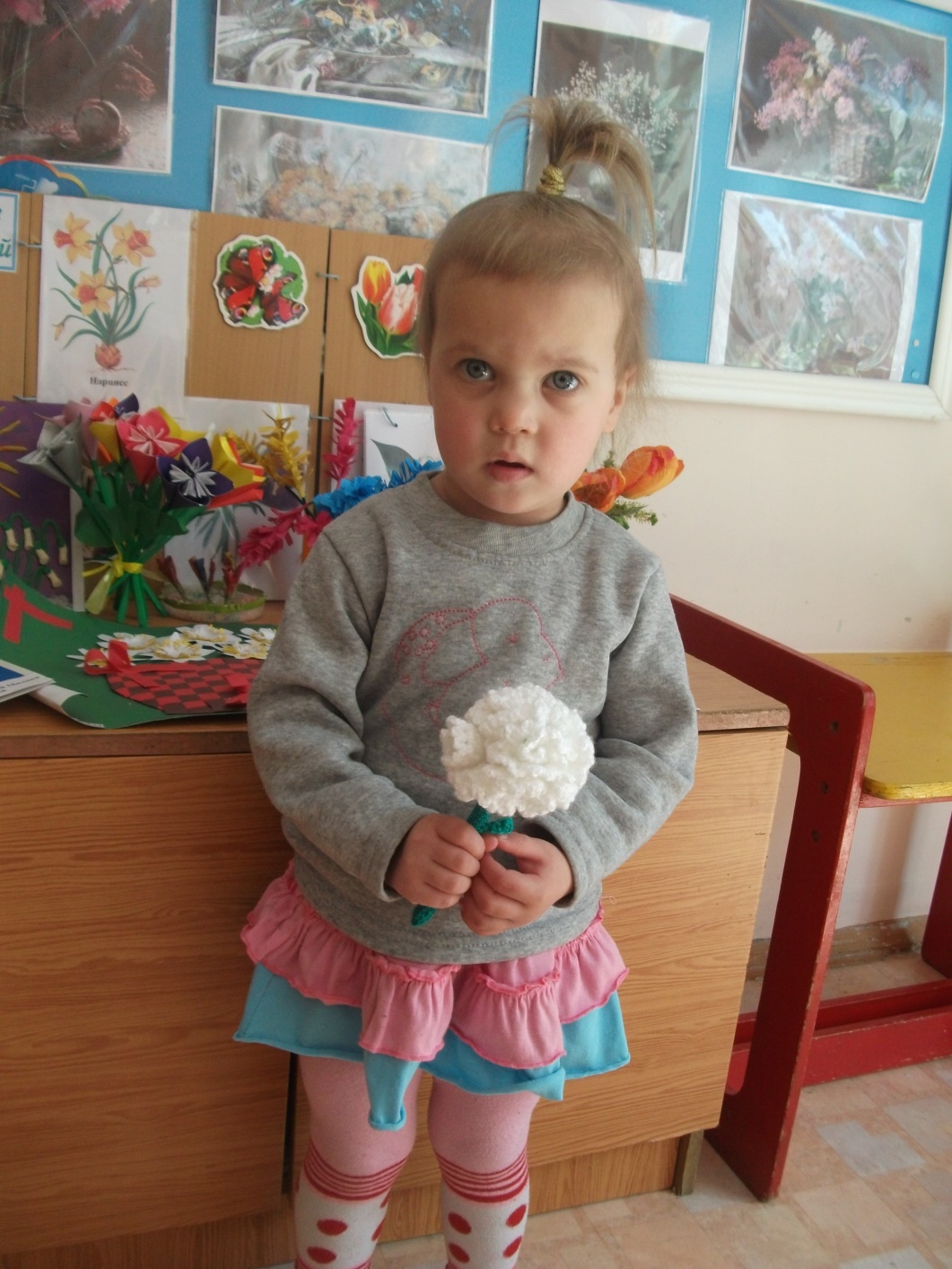 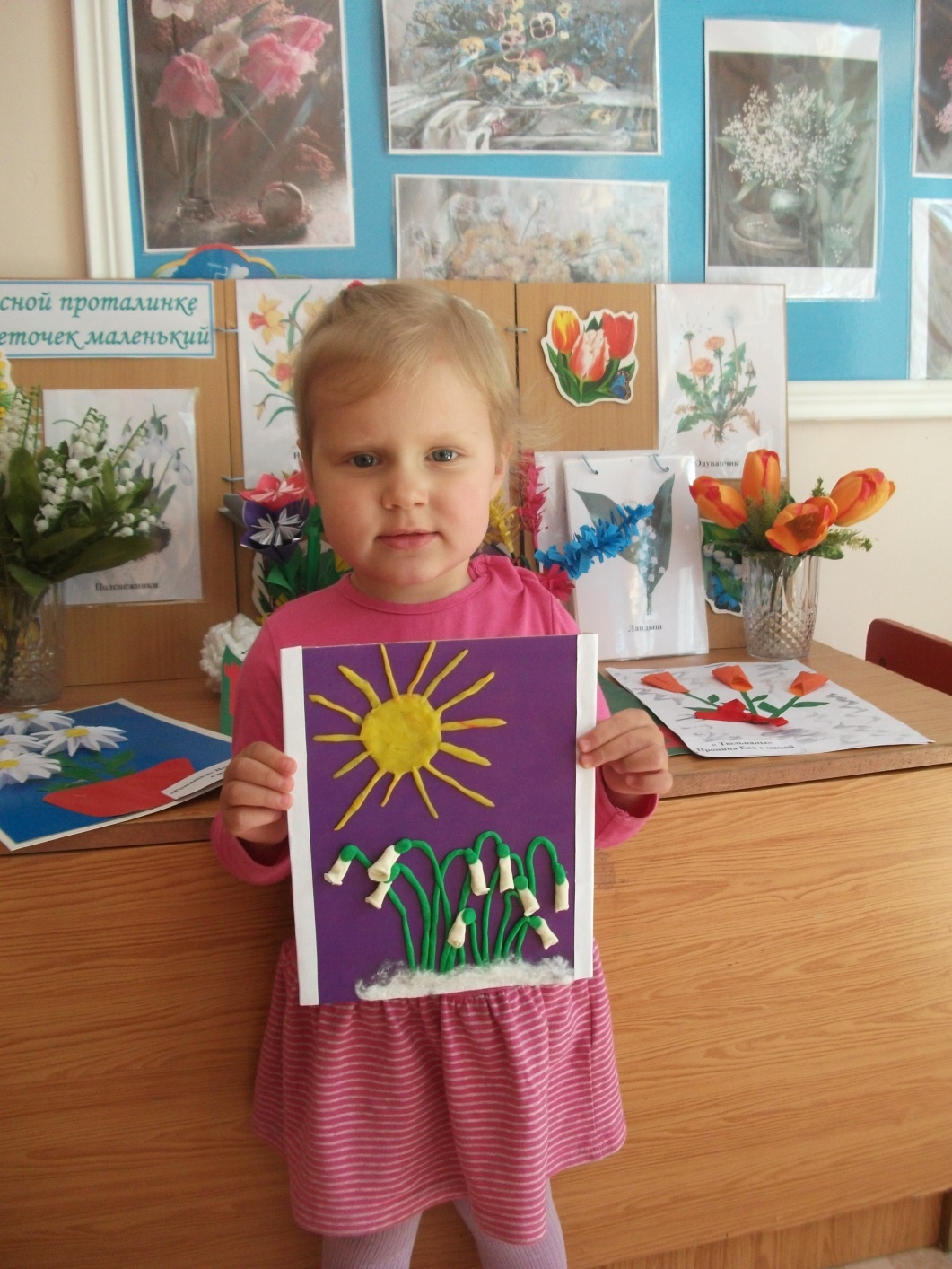 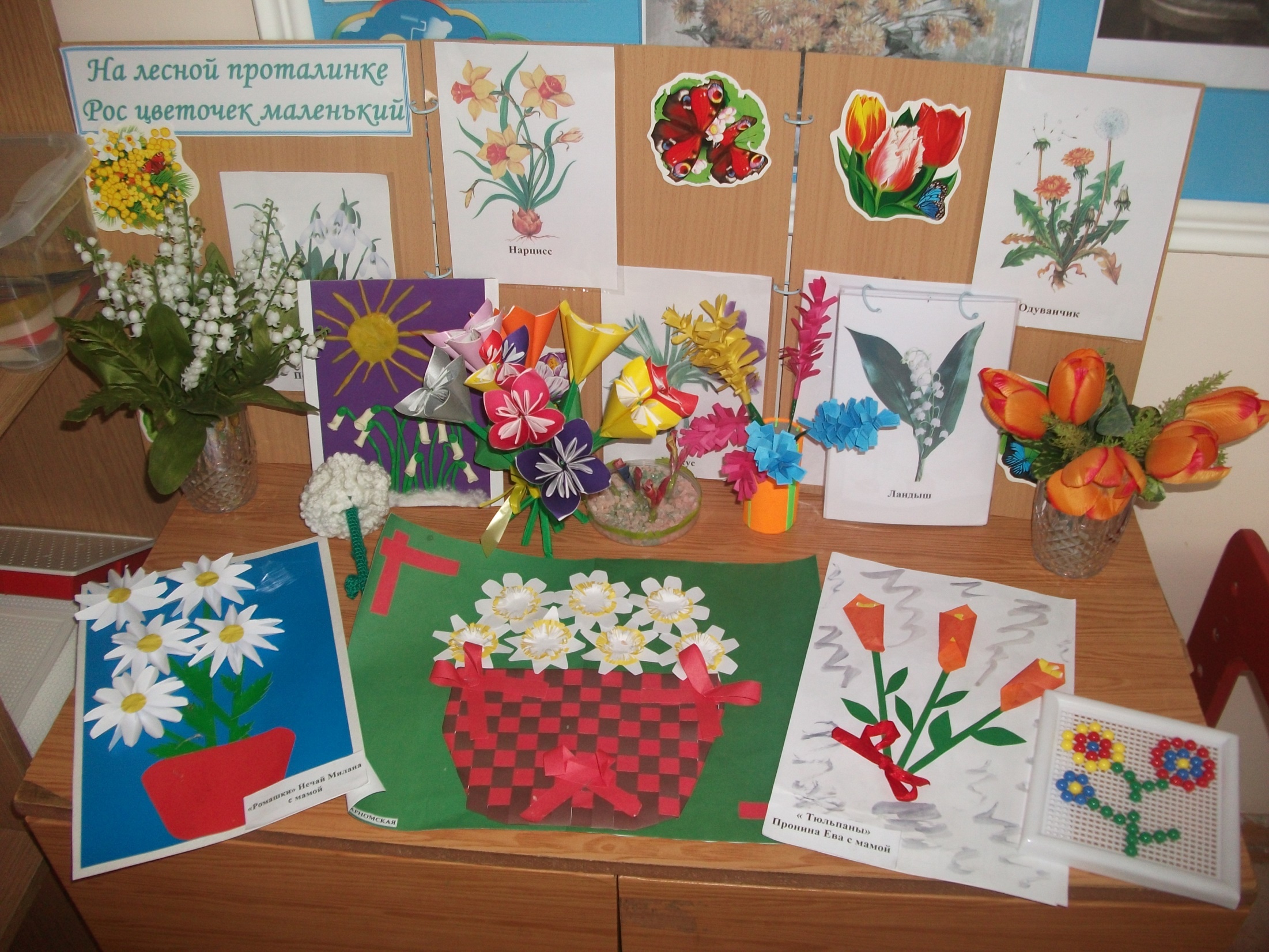 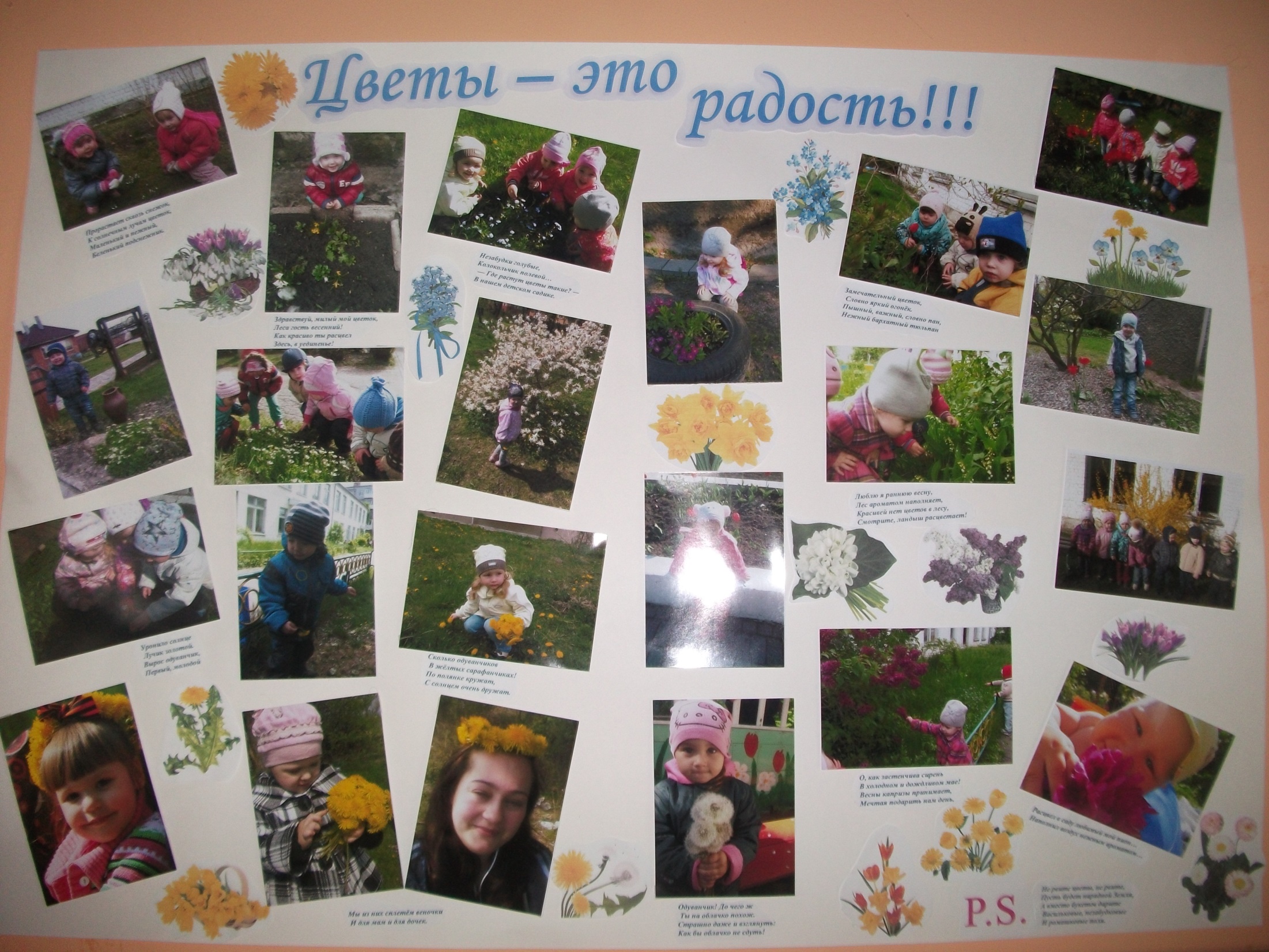 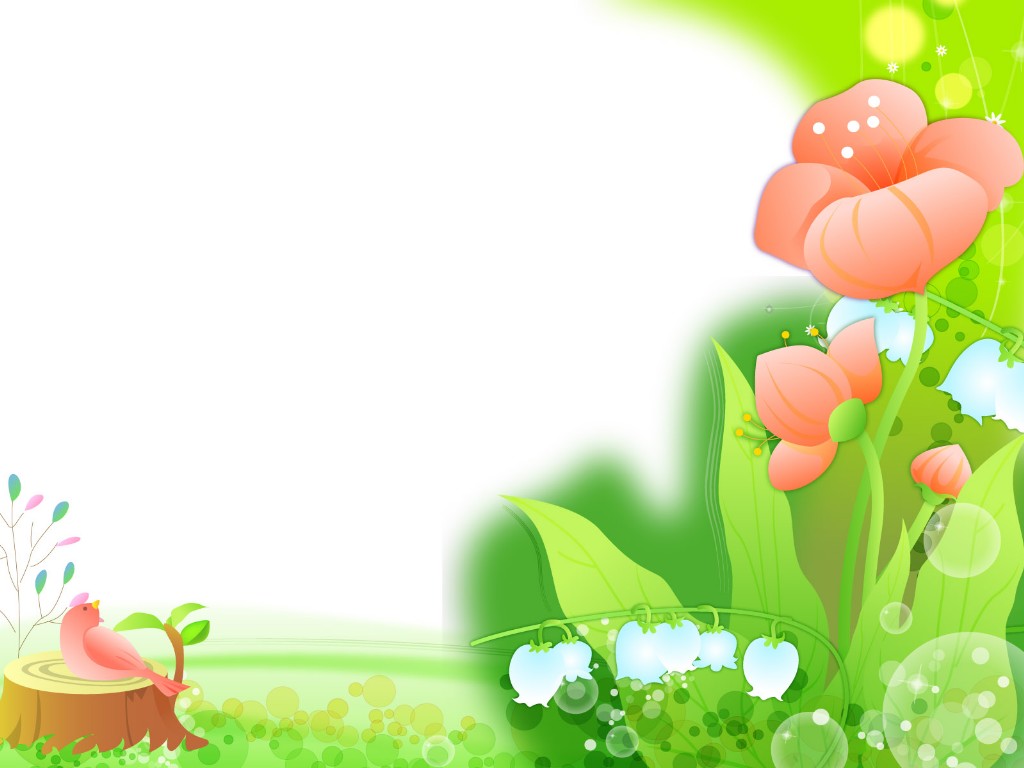 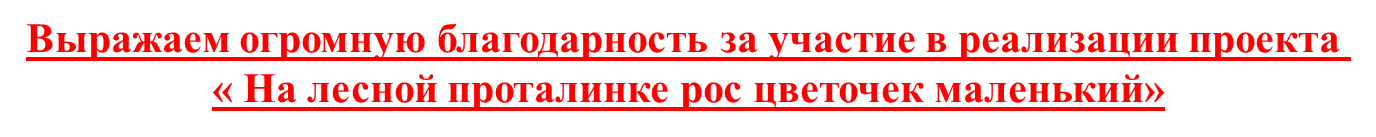 Семье Нечай Миланы
Семье Прониной Евы
Семье Чарномской Арианы
Семье Коротких Ани
Семье Тулаева Димы
Семье Цыплаковой Марики
Семье Смычек Акулины
Семье Горбанёва Димы
Семье Мишариной Оли
 Семье Комарецкого Ромы
Семье Бесединой Даши
Семье Есина Саши
Семье Шевердовой Маши